WARSZTATY JĘZYKOWE W LONDYNIEw dniach 29 kwietnia – 4 maja 2017
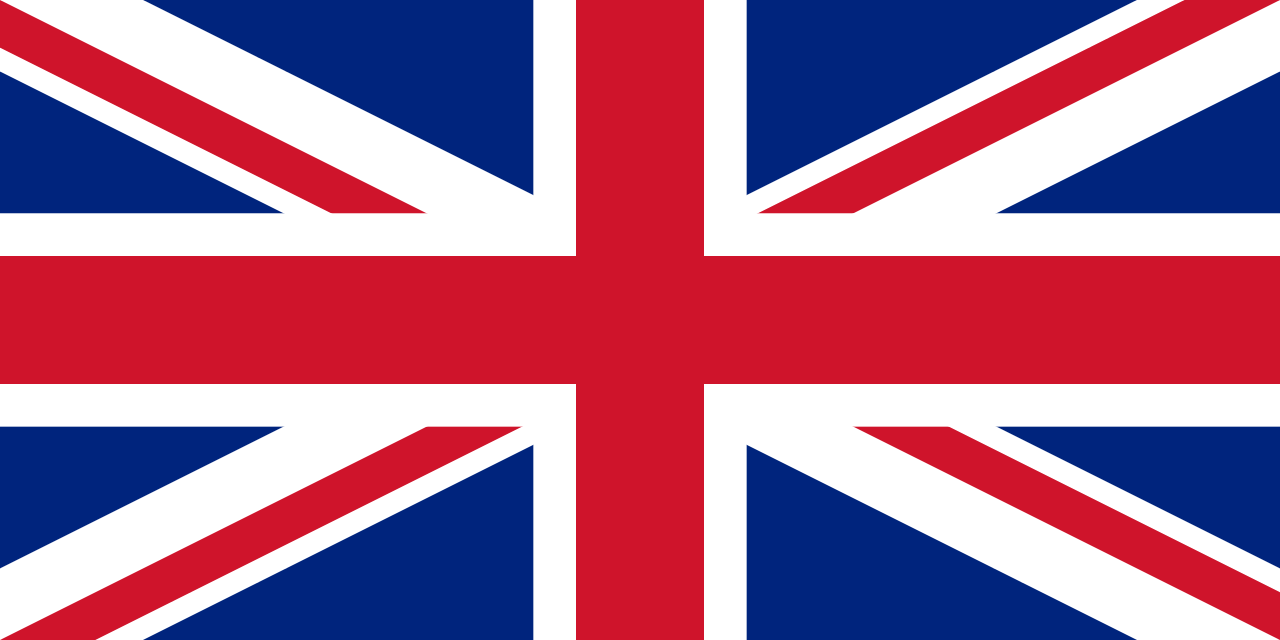 Pierwszy dzień :Przejazd autokarem do Wielkiej Brytanii przez Polskę, Niemcy, Belgię, Holandię, Francję, następnie przez Kanał la Manche i do Londynu  
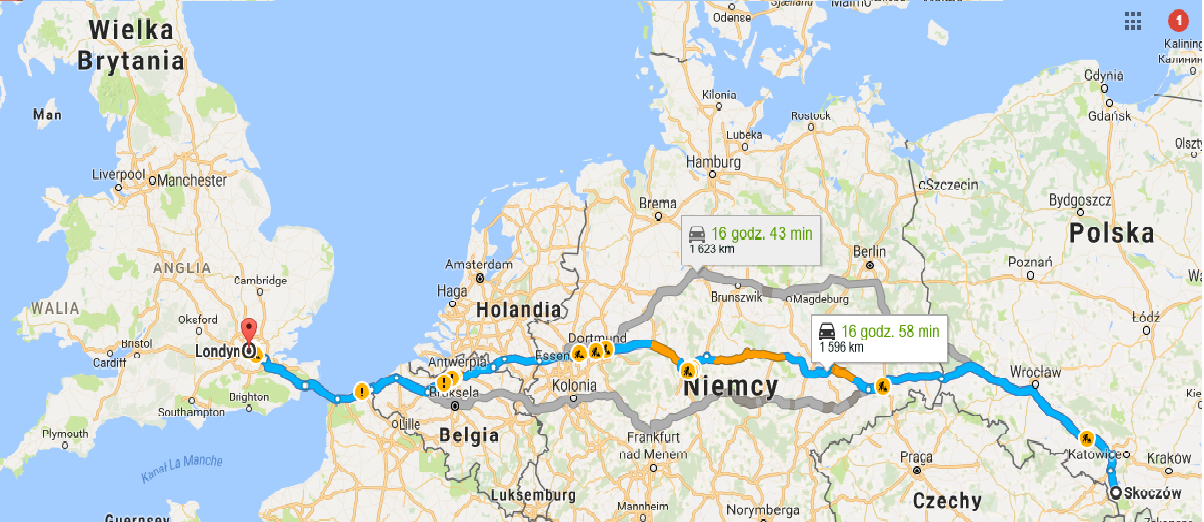 Kanał la Manche
Drugi dzień : Greenwitch Park
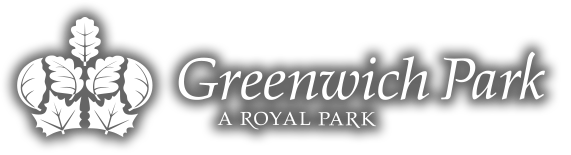 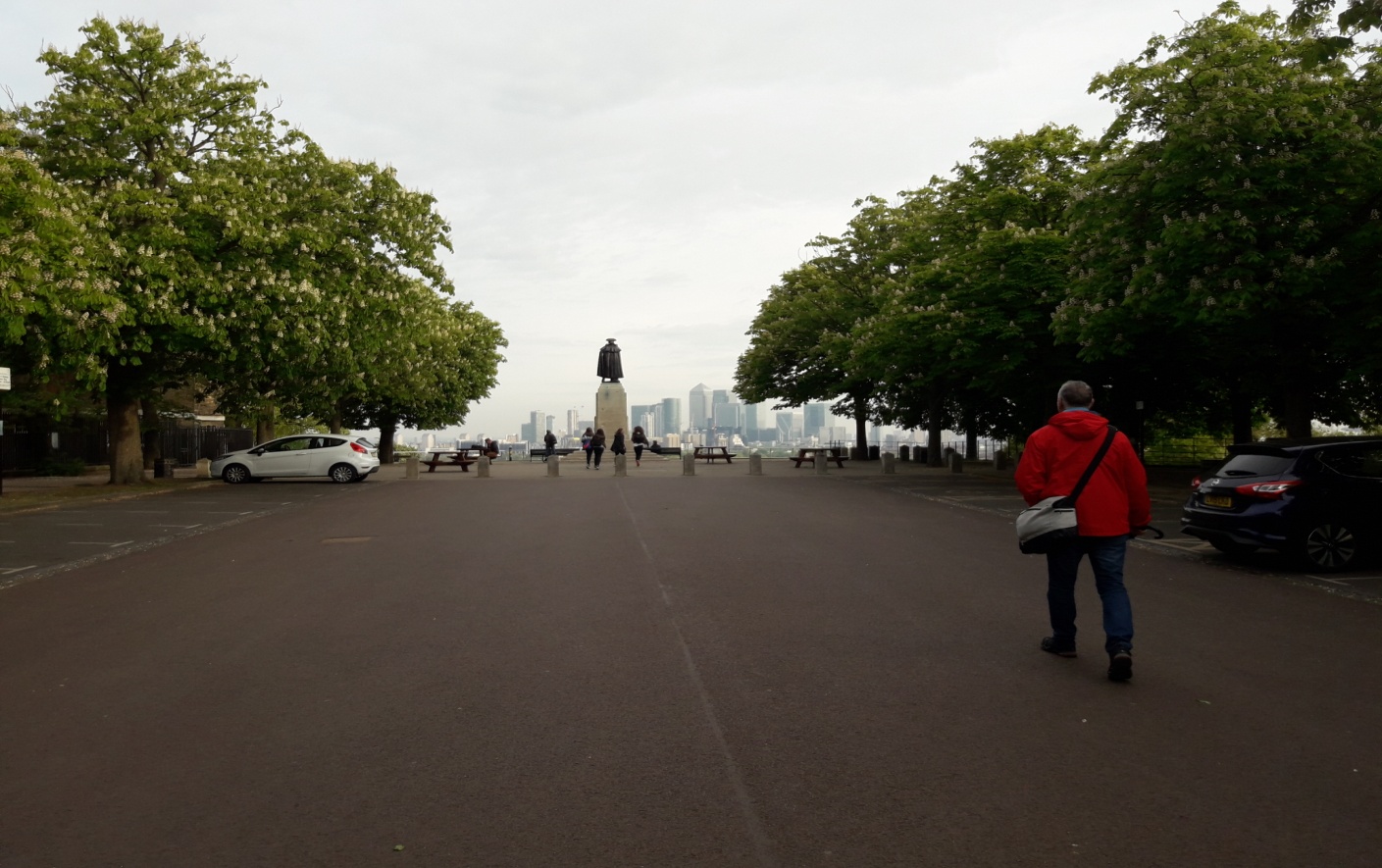 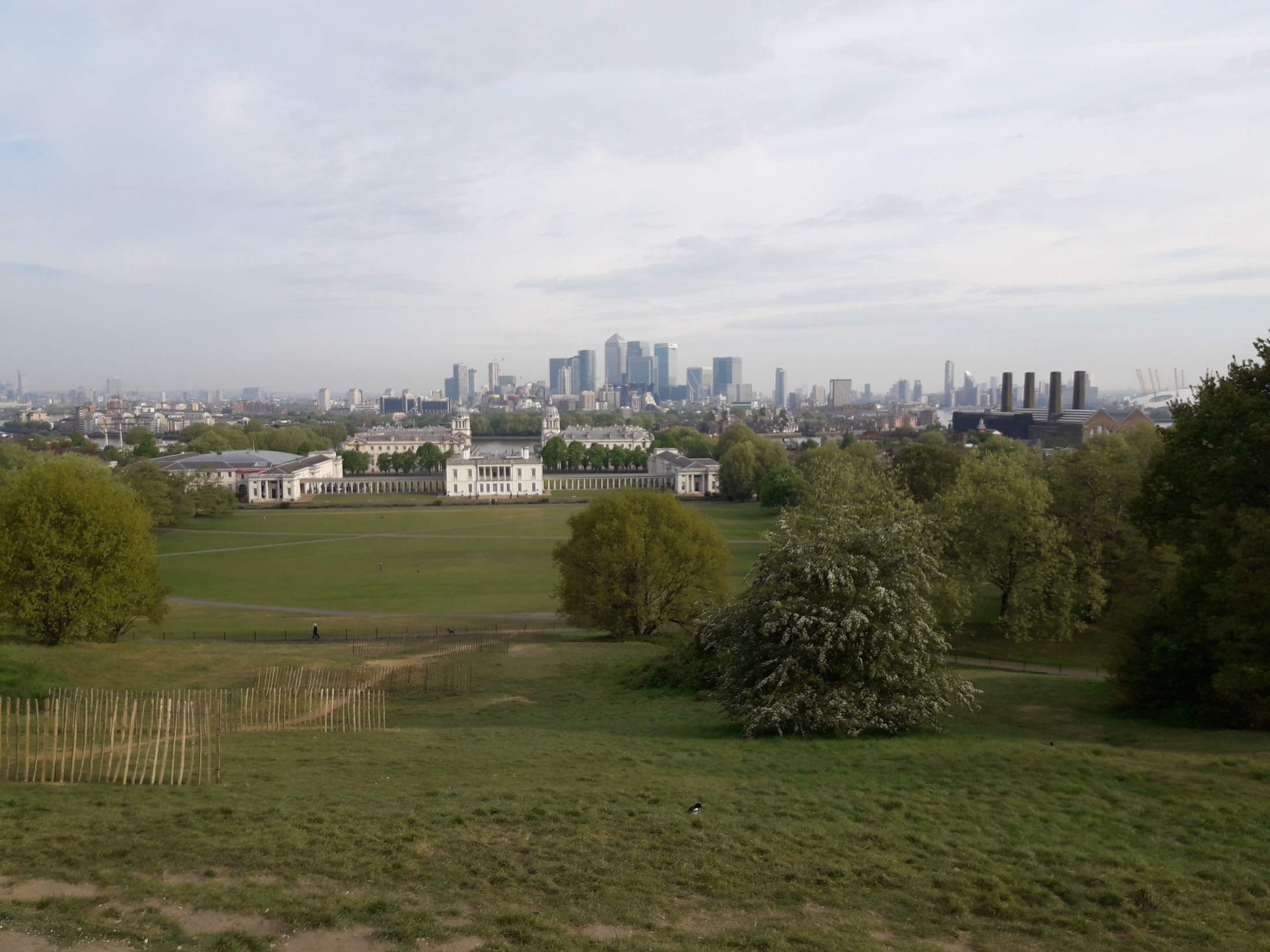 24-godzinny zegar
Południk „0” przecina Wielką Brytanię na odcinku od okolic wsi Tunstall na północno-wschodnim wybrzeżu Anglii, przez Greenwich, do okolic miasta Peacehaven na południu.
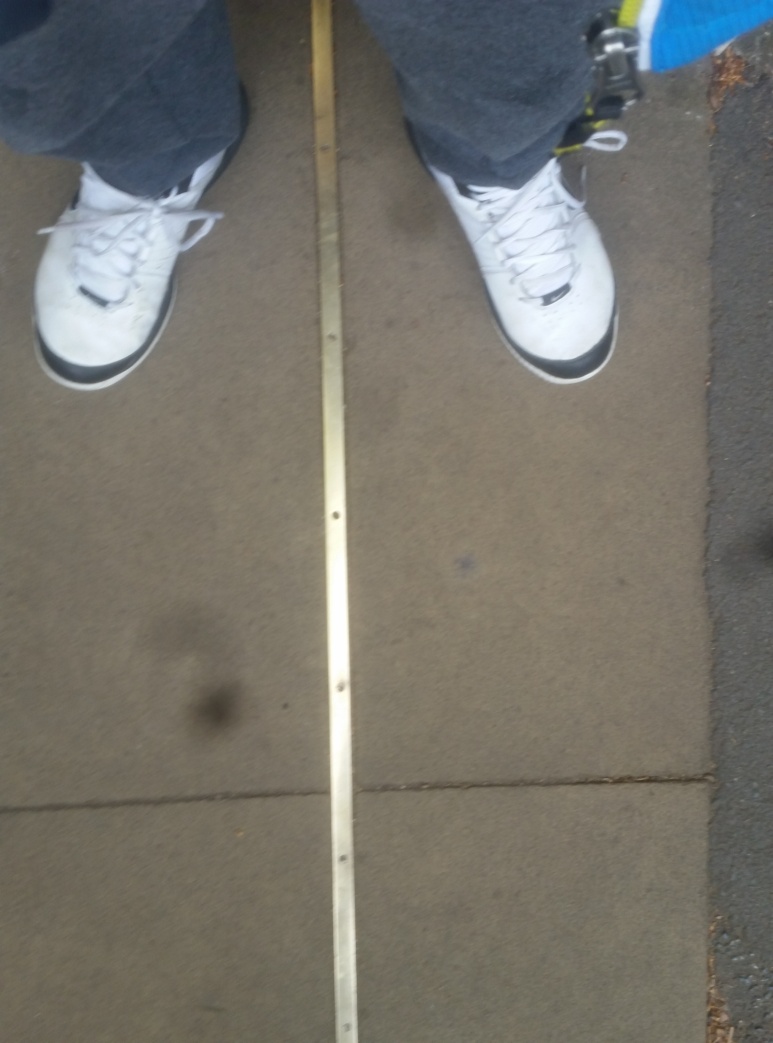 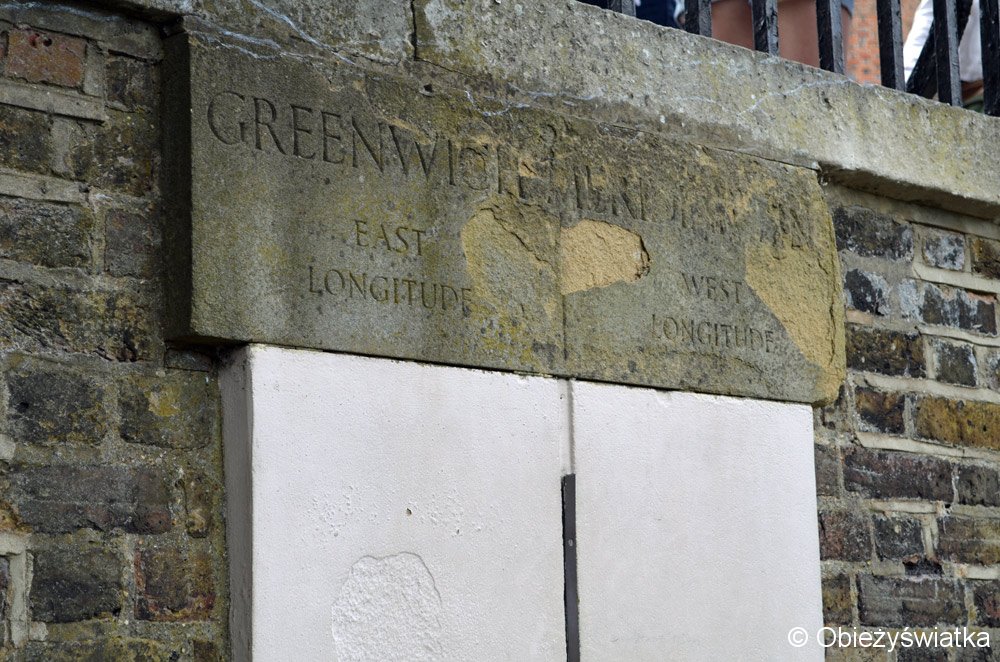 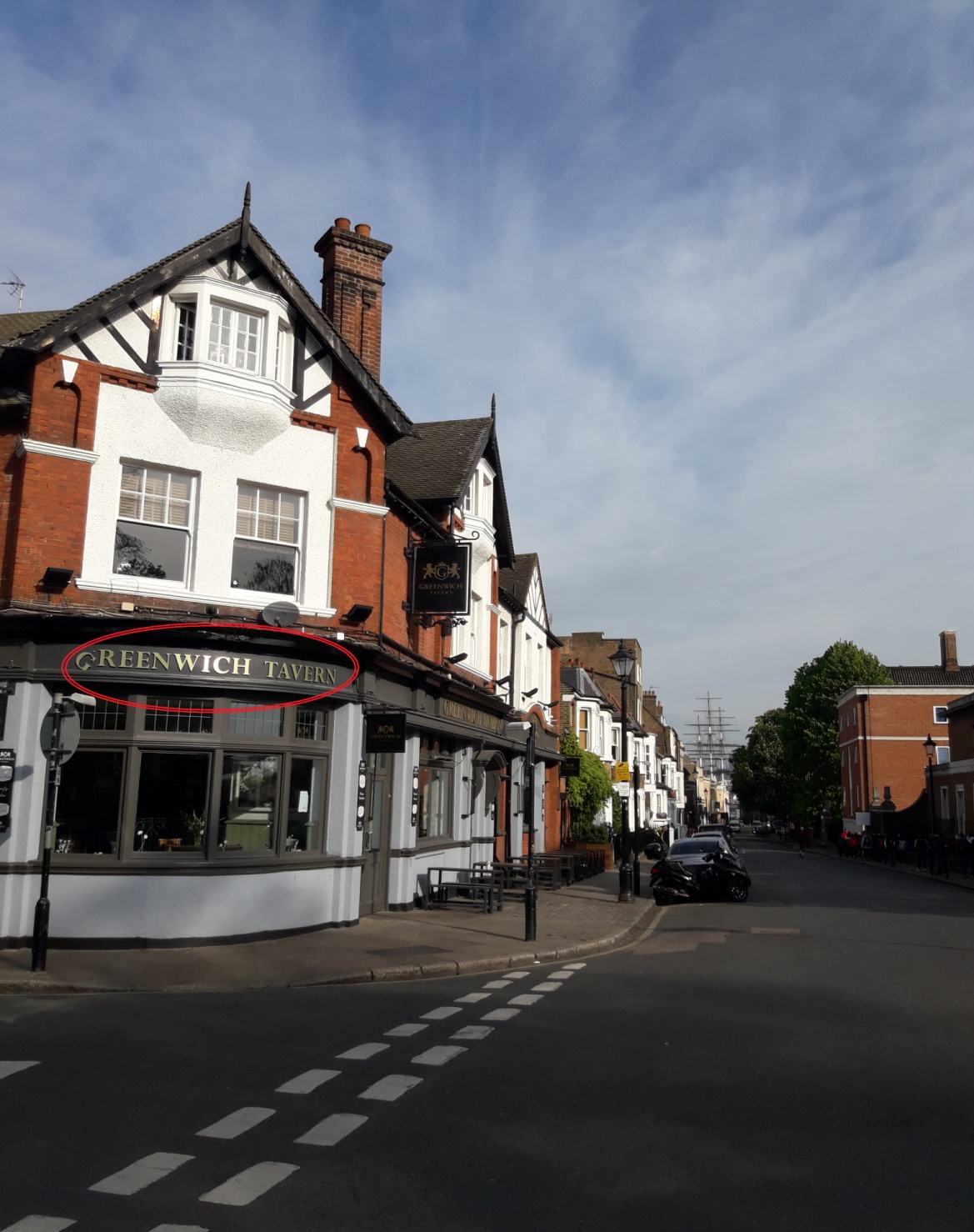 Metro London – 300 km połączeń
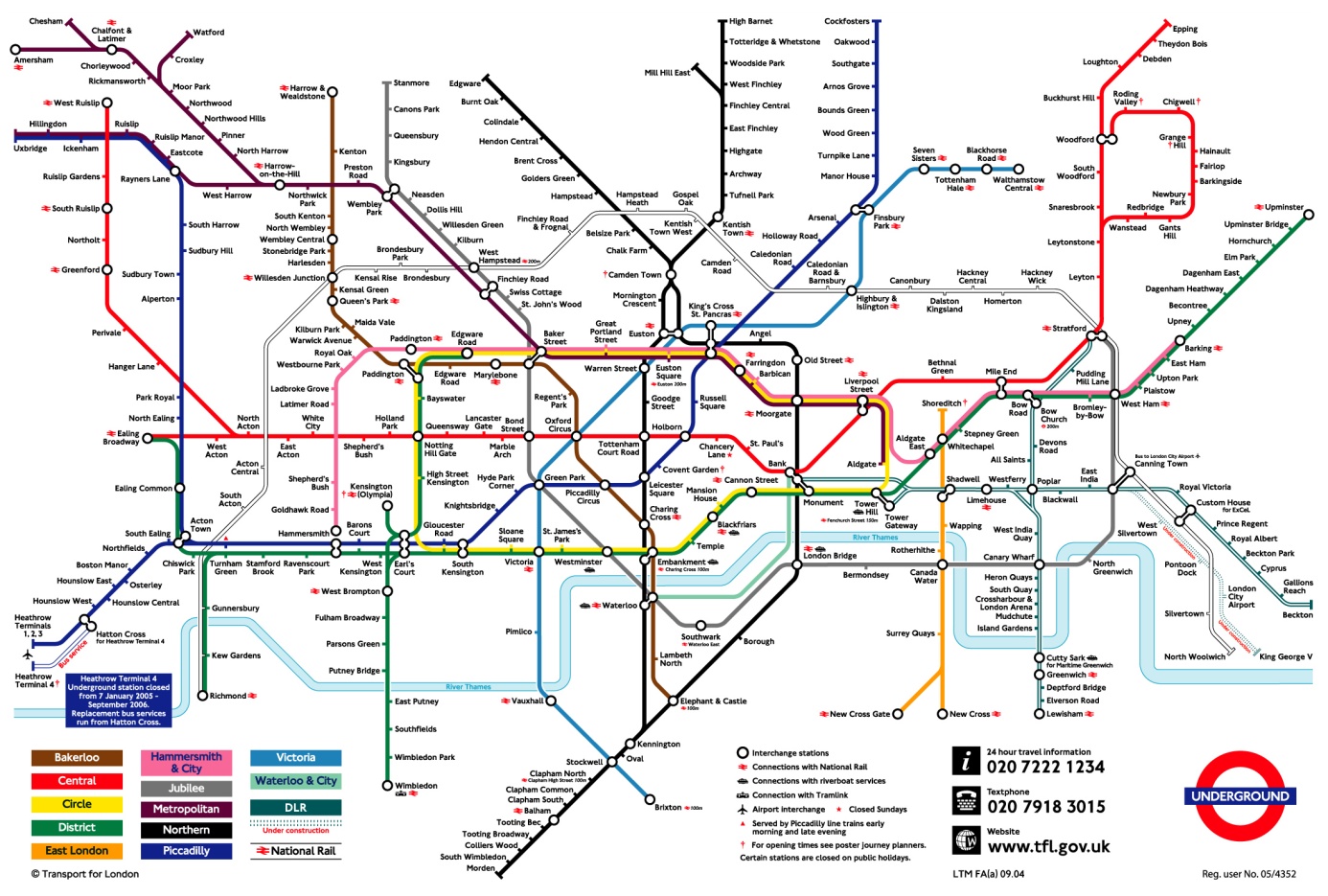 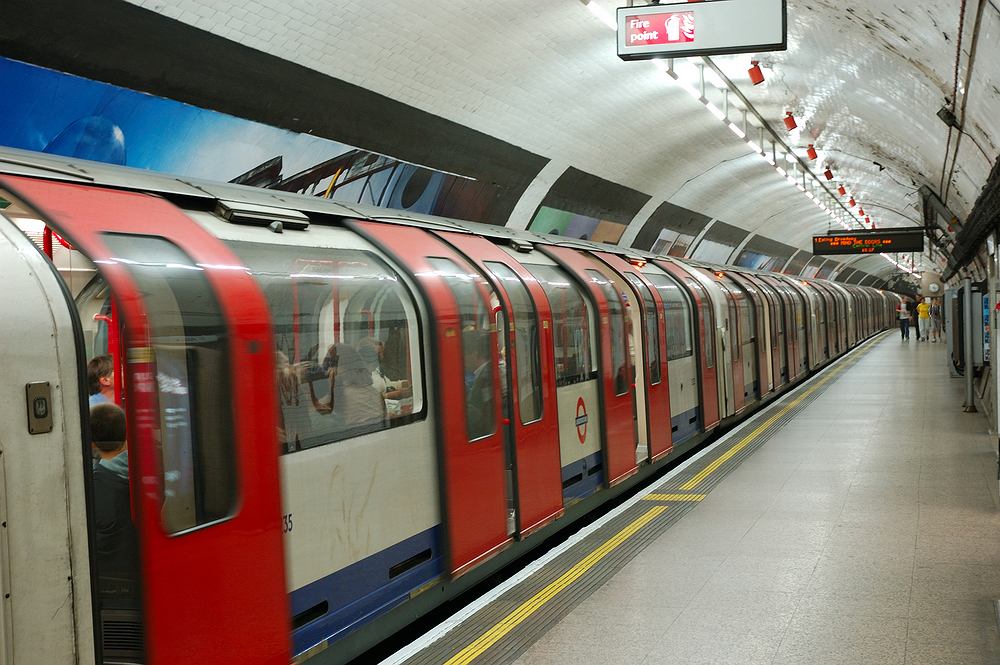 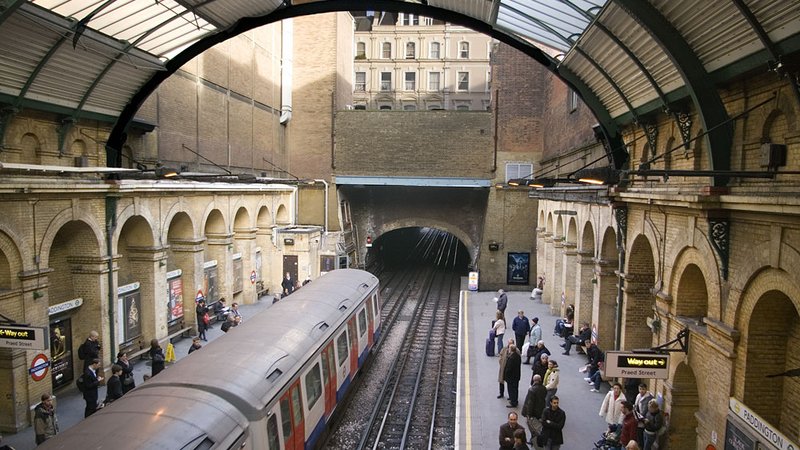 Pomnik Księcia Alberta, 
  męża królowej Wiktorii
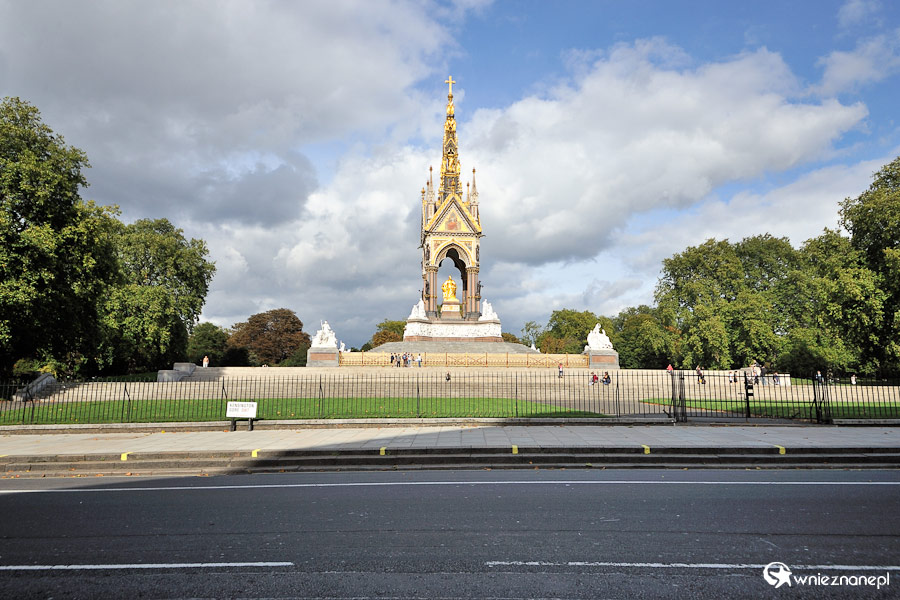 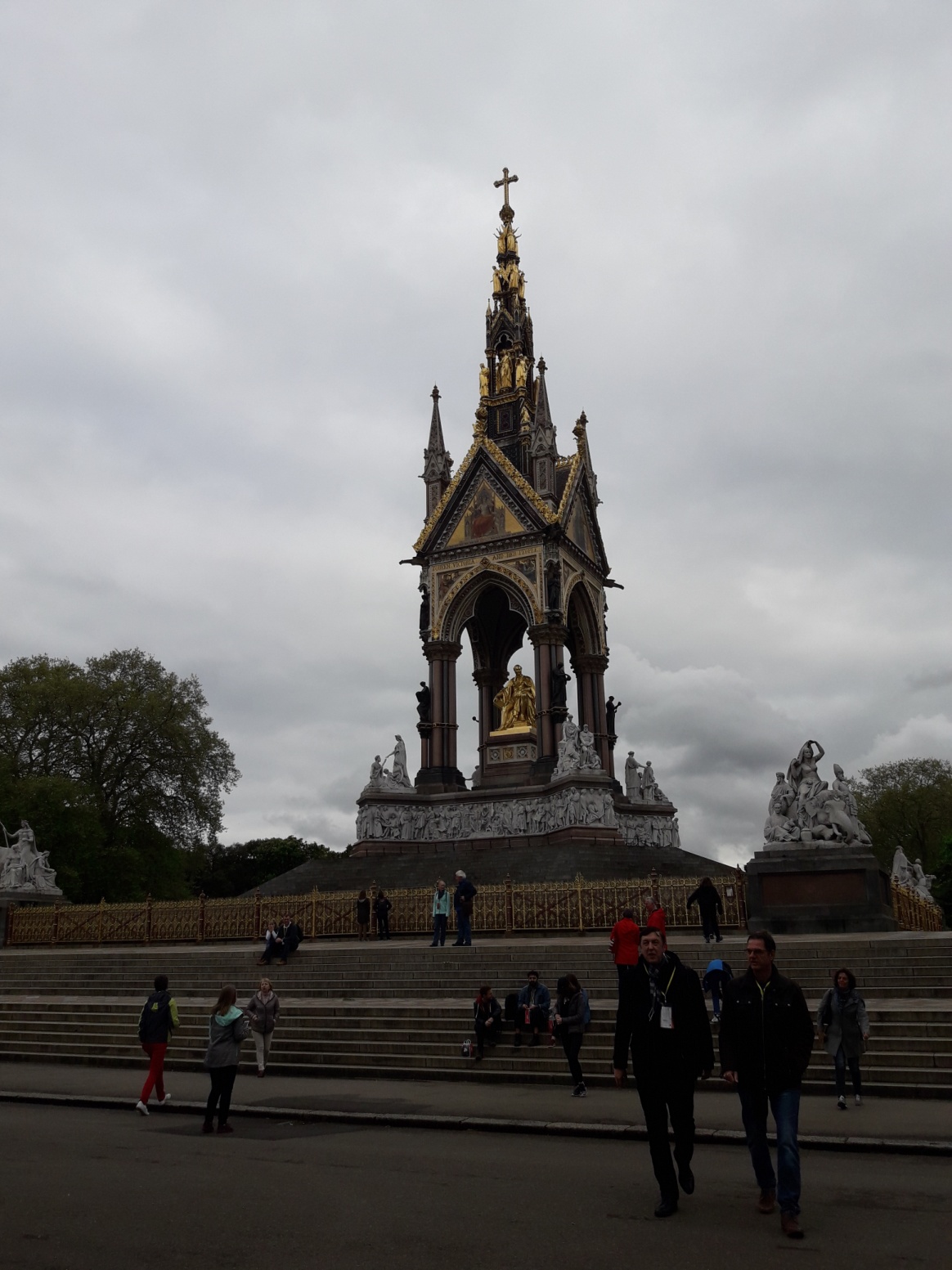 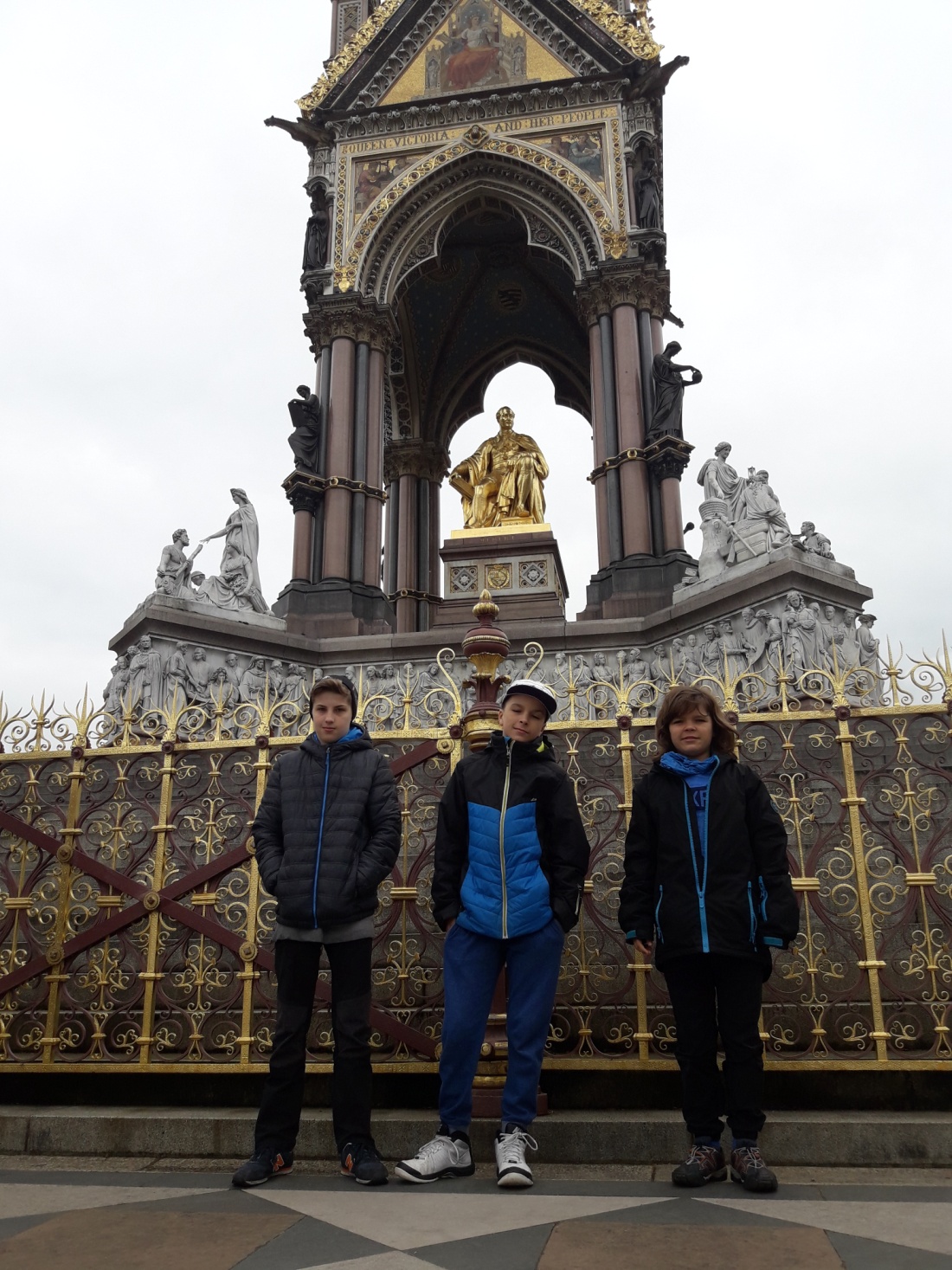 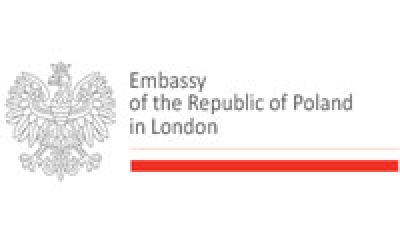 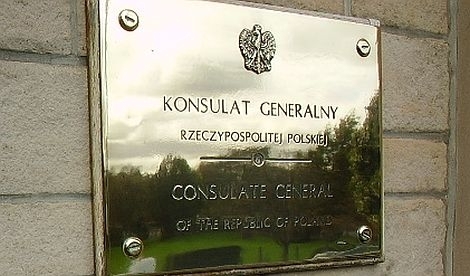 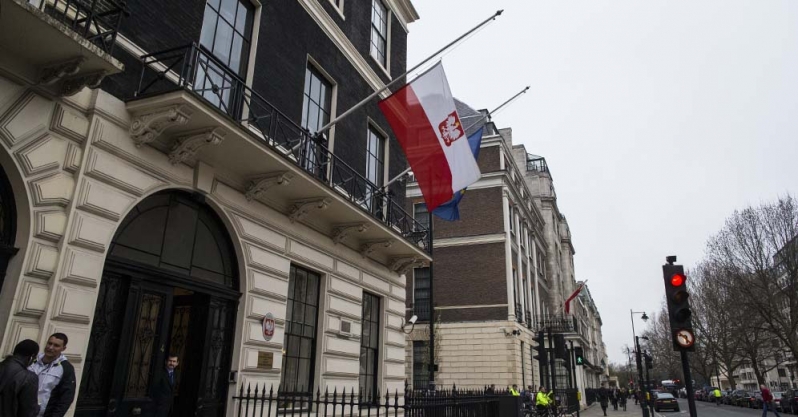 Przejazd czerwonym autobusem
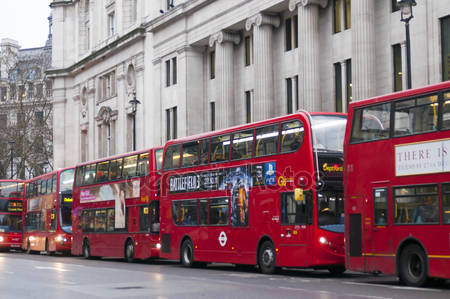 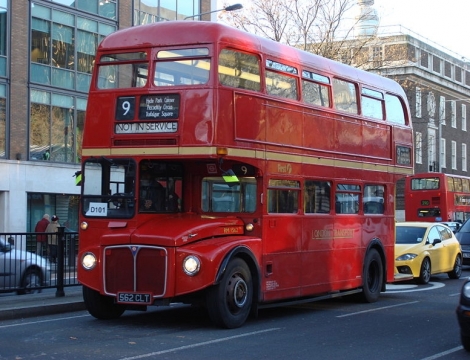 [Speaker Notes: Pierwszy dzień





O
N]
Piąty dzień
             Muzeum Historii Naturalnej
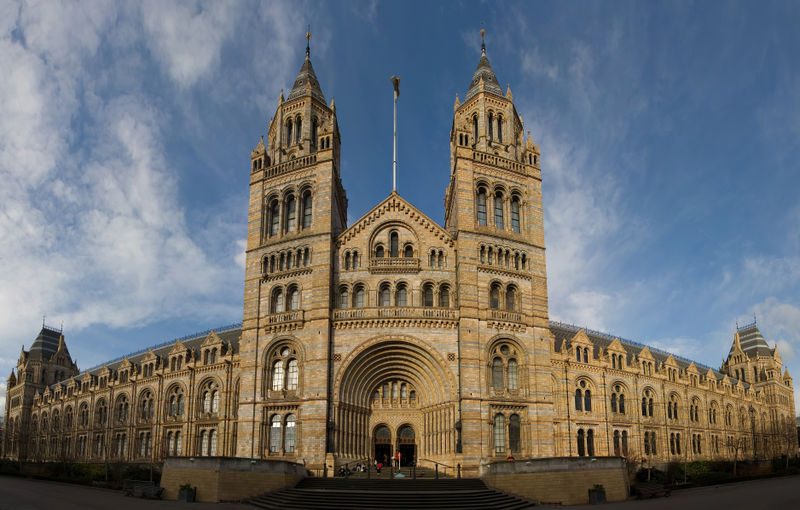 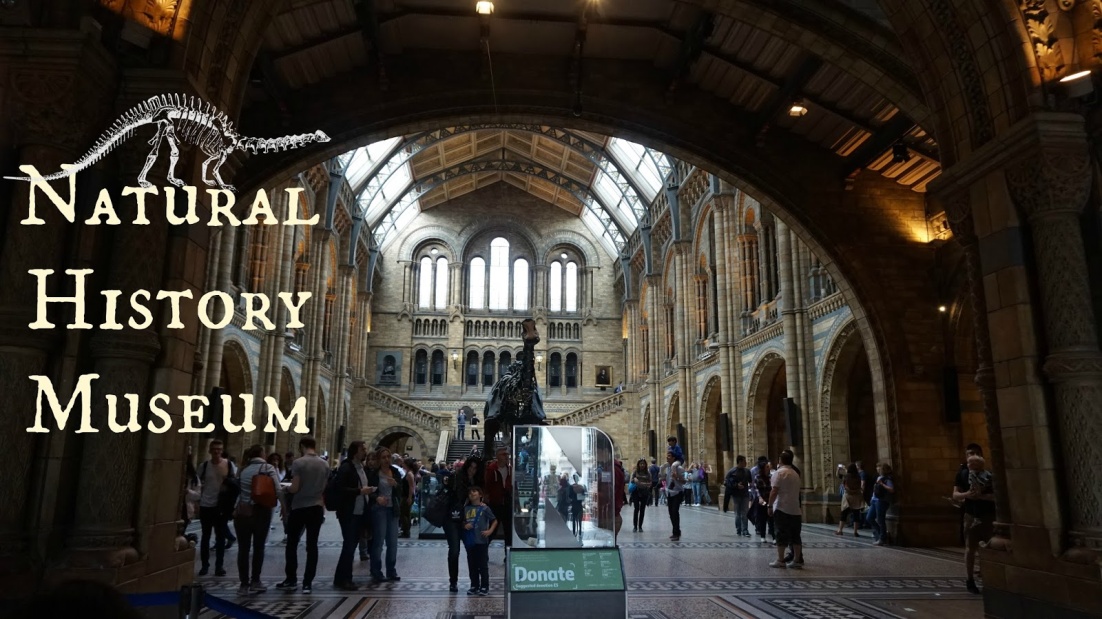 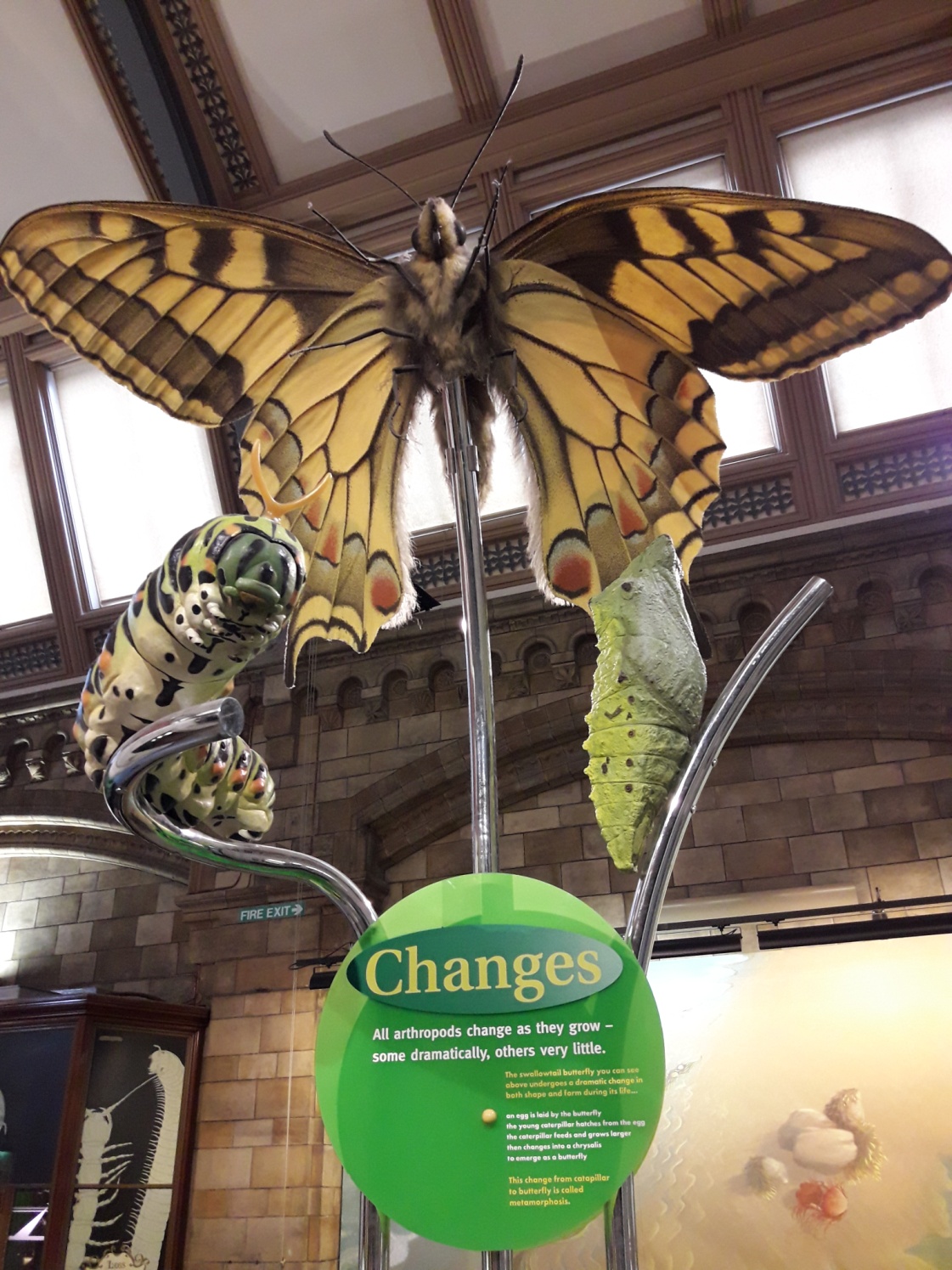 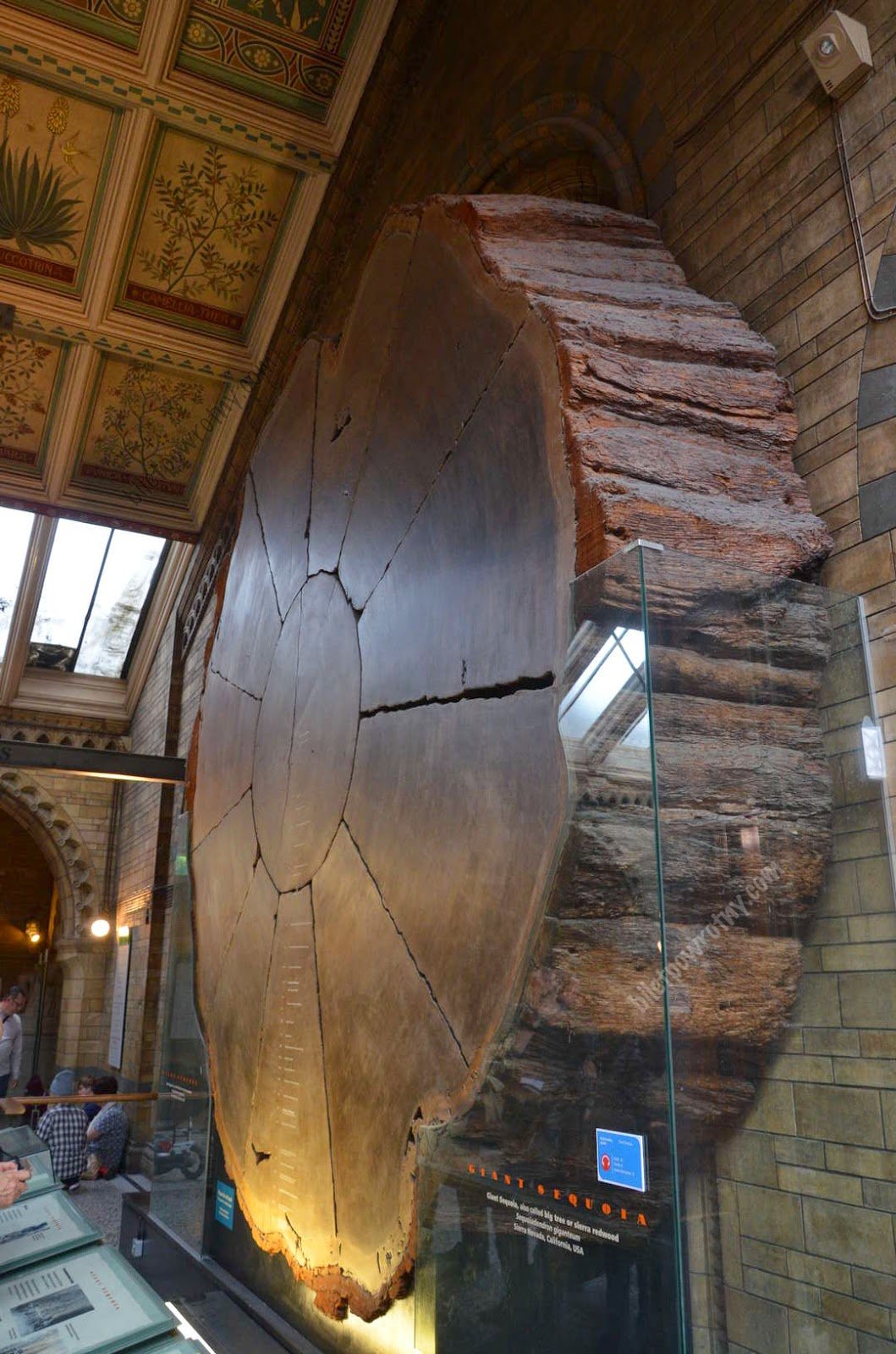 Muzeum figur woskowychMadame Tussaud
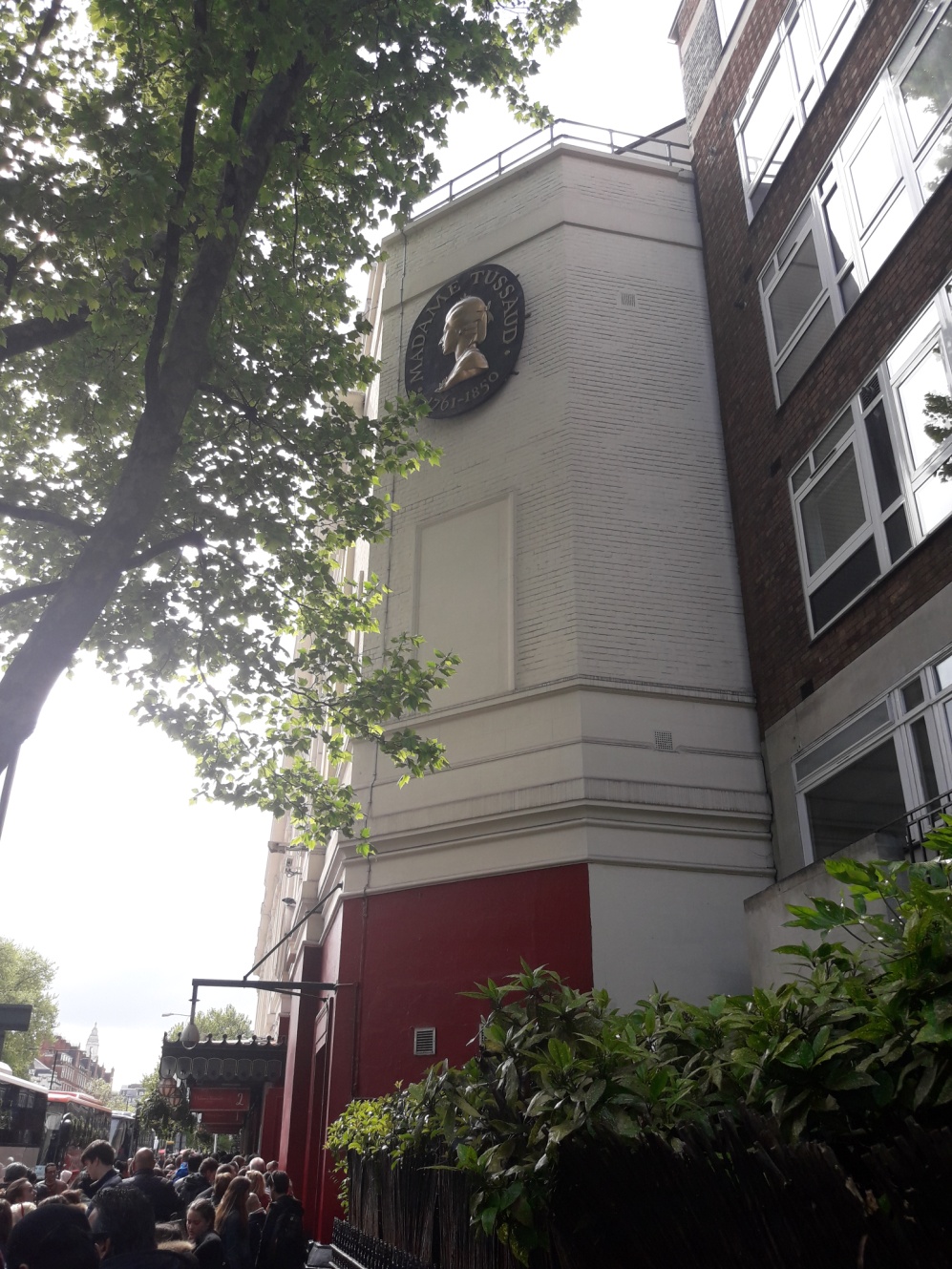 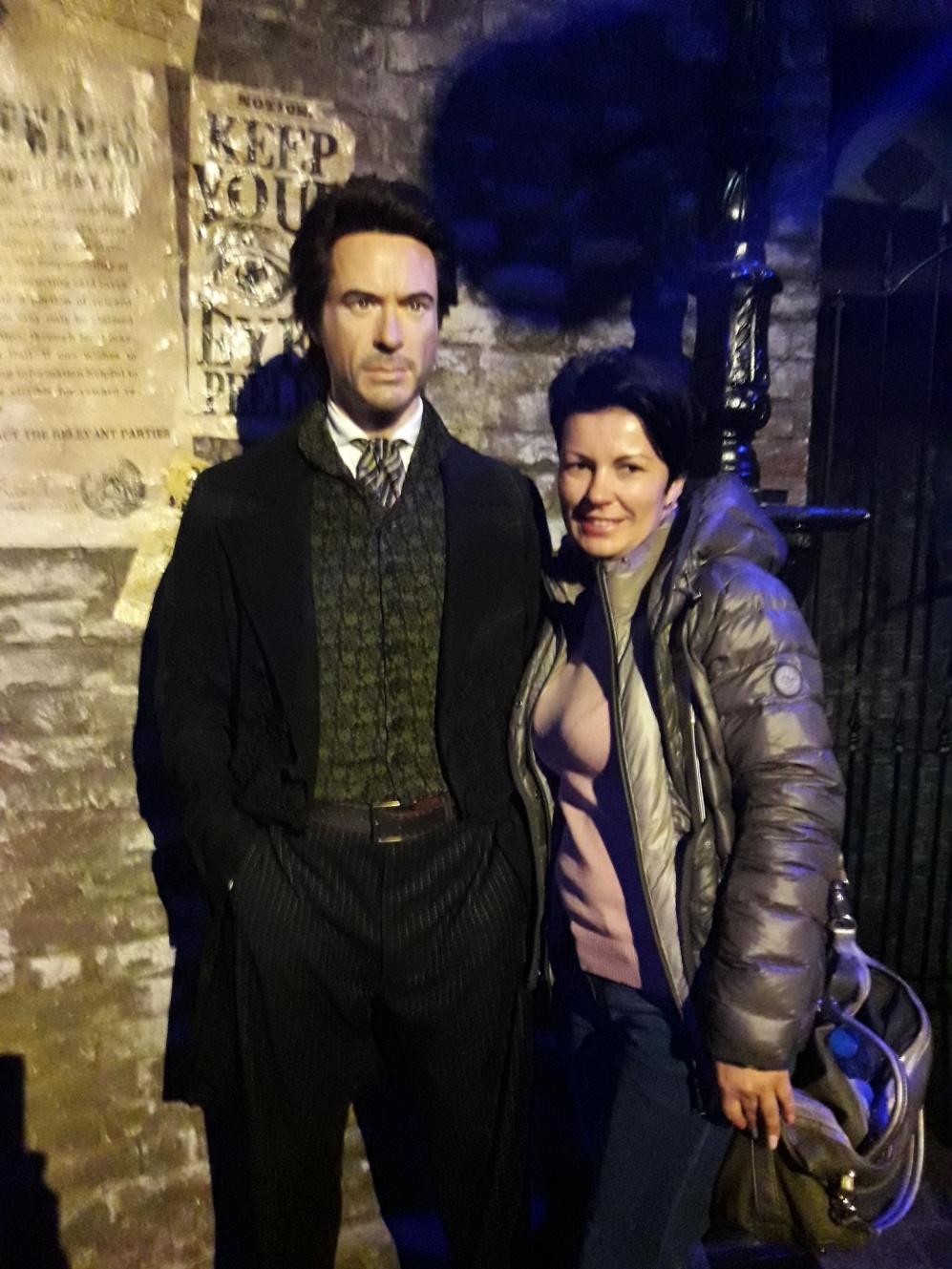 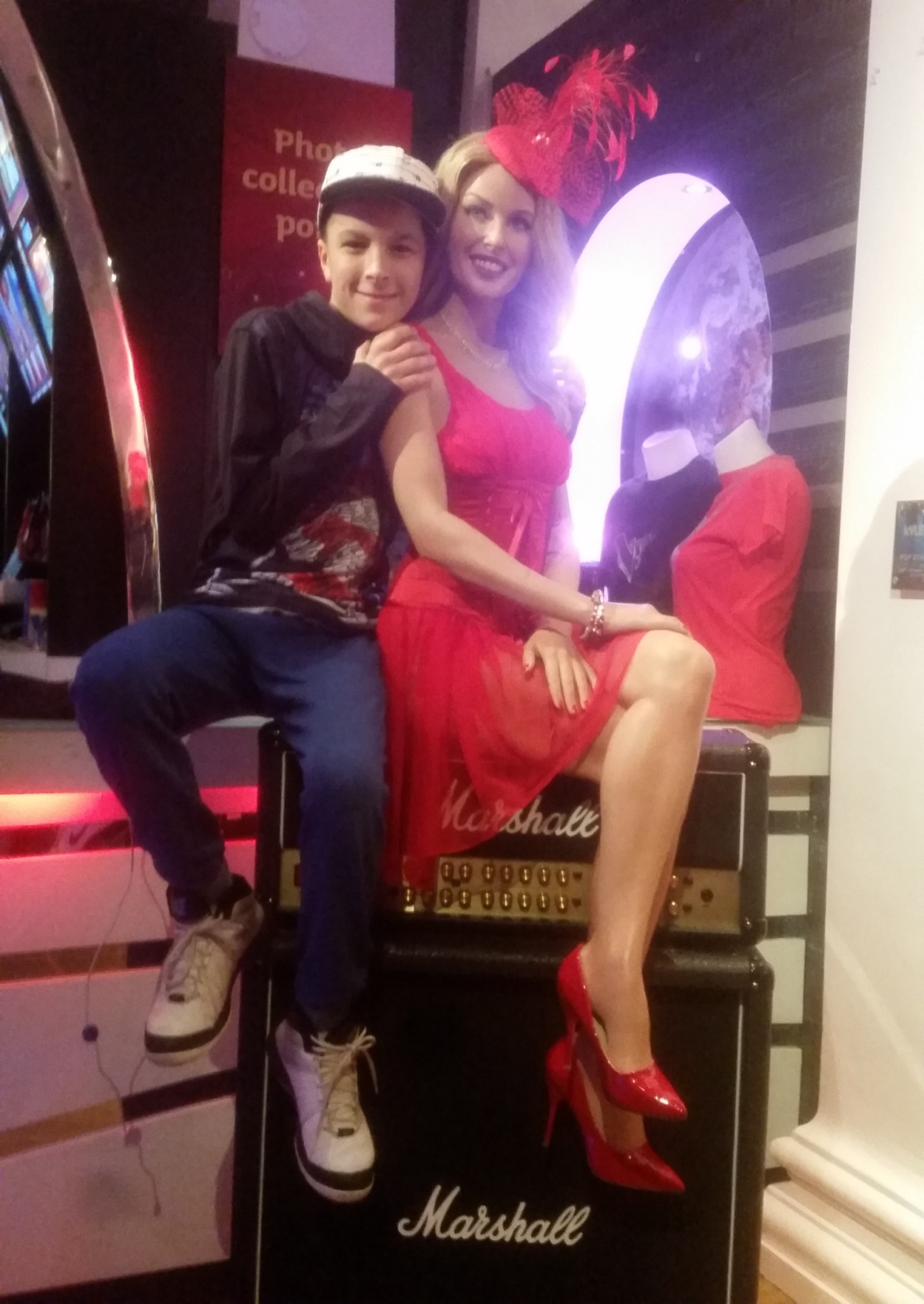 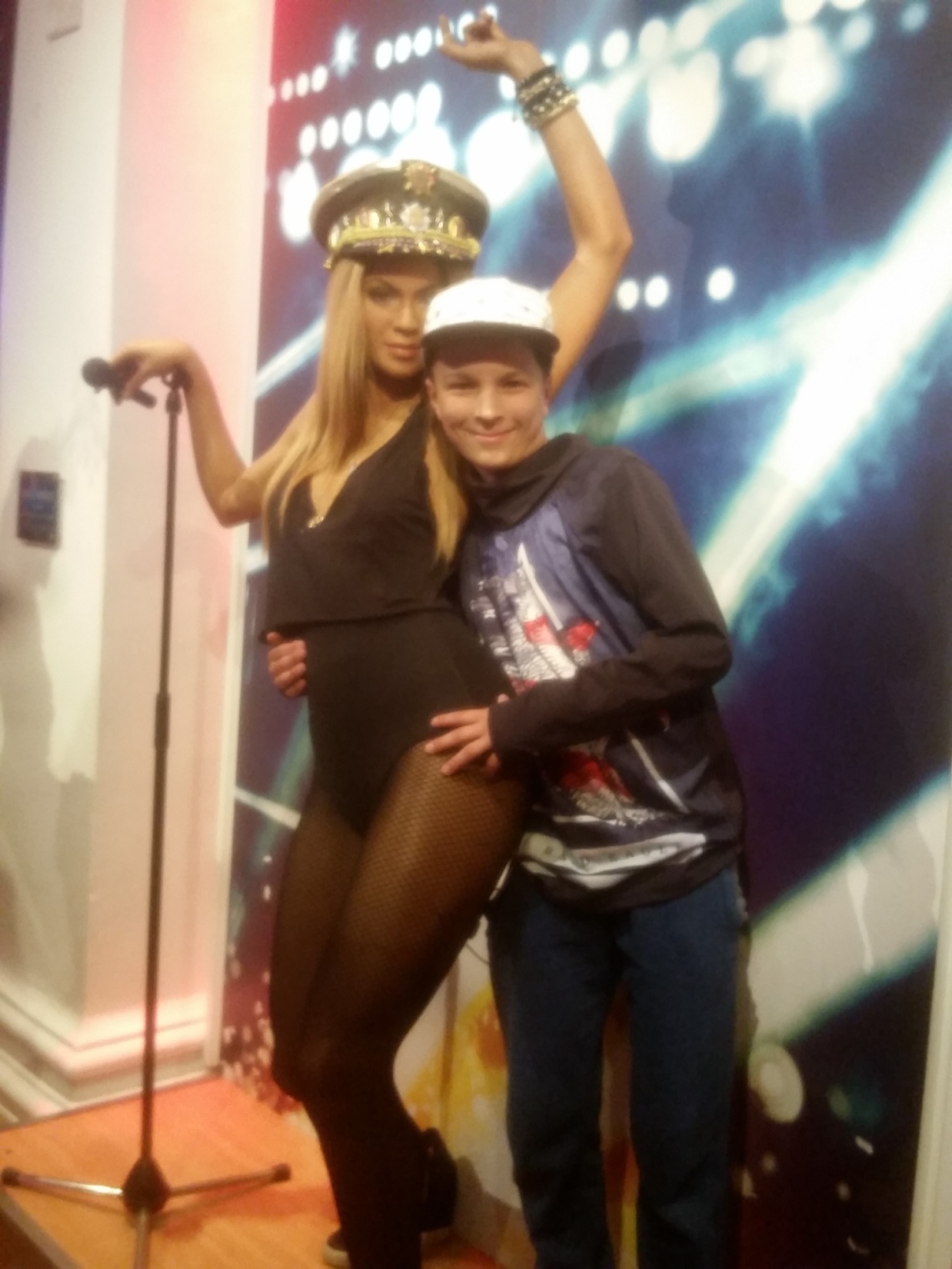 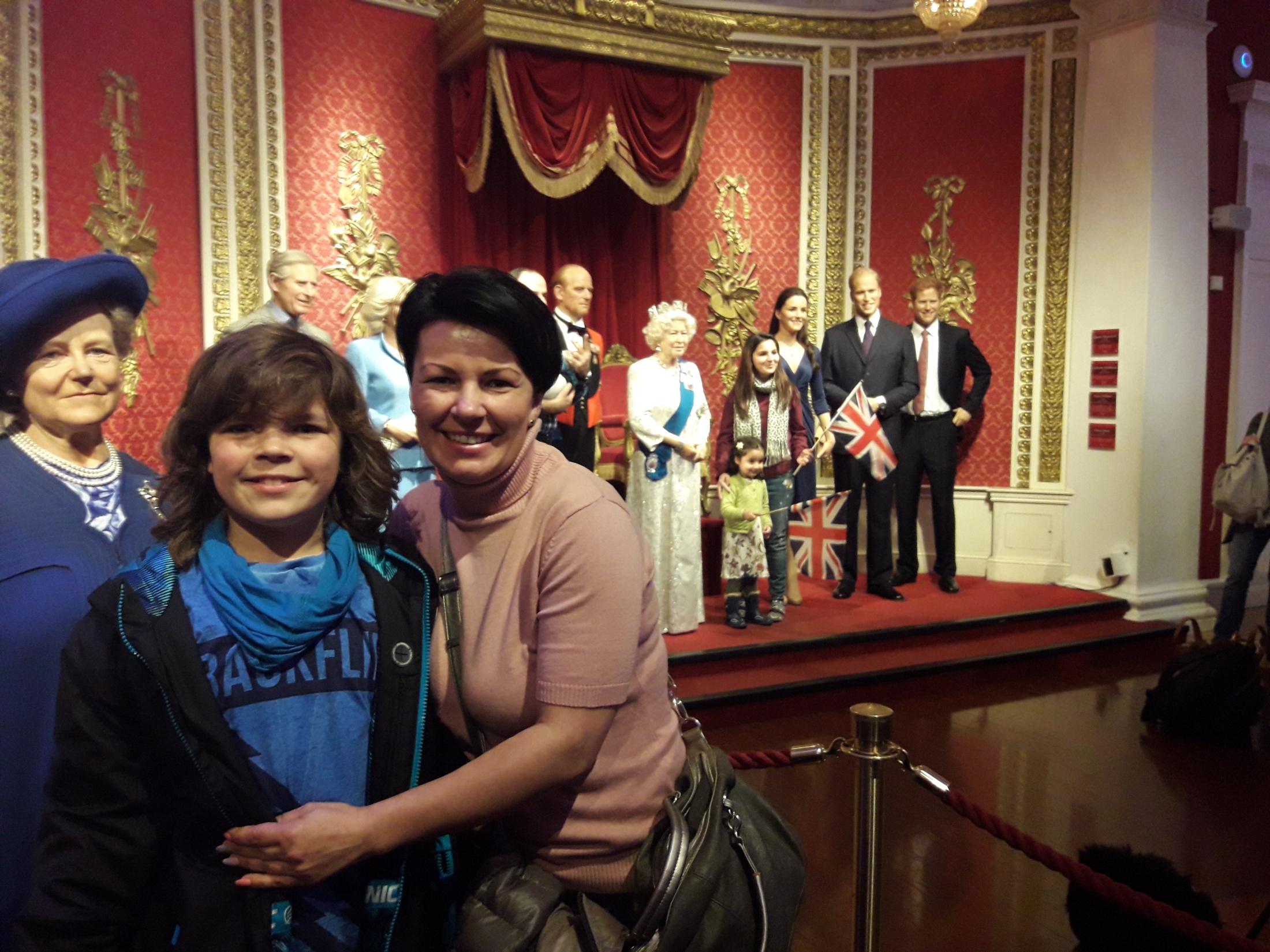 London Eye
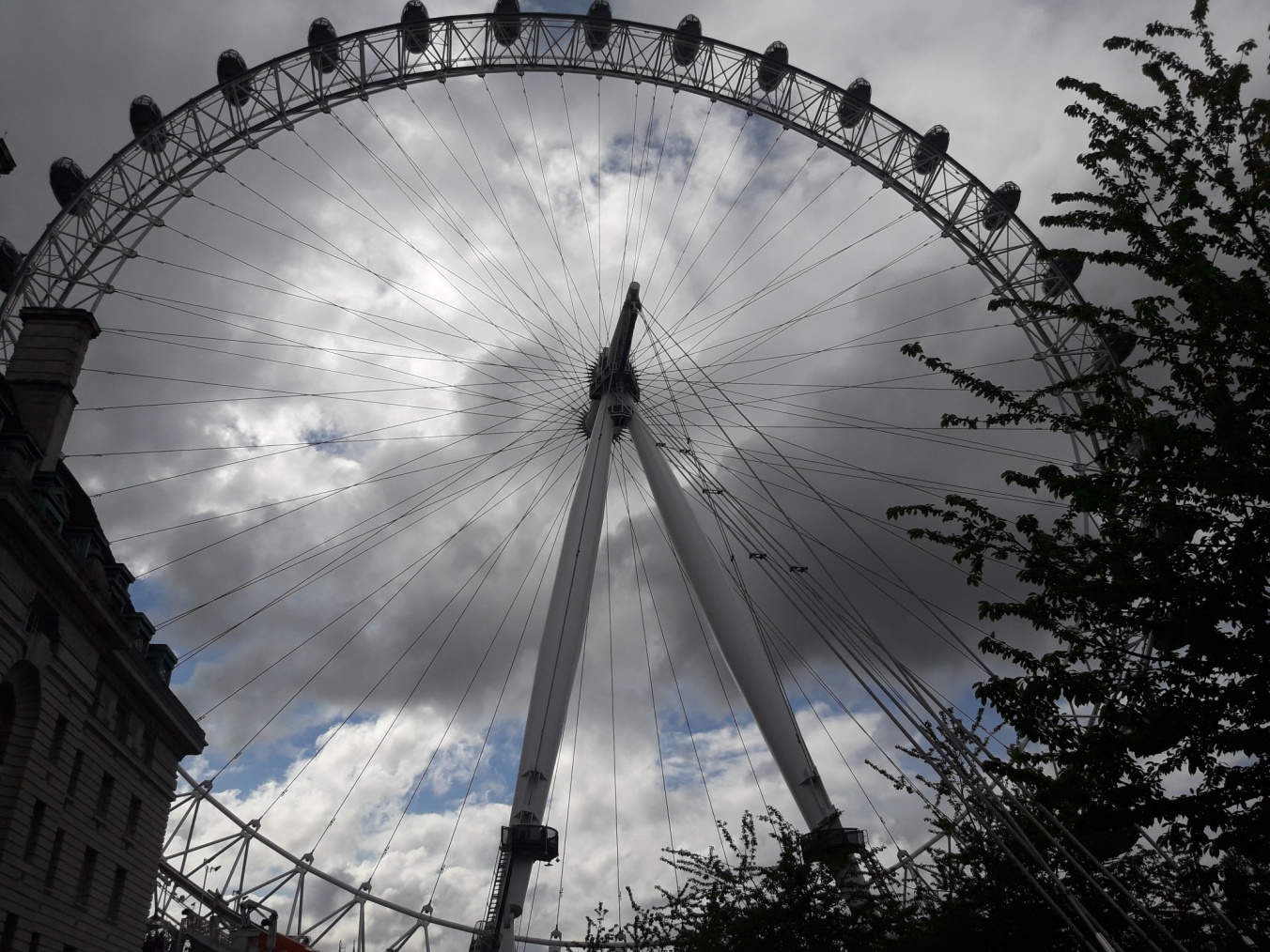 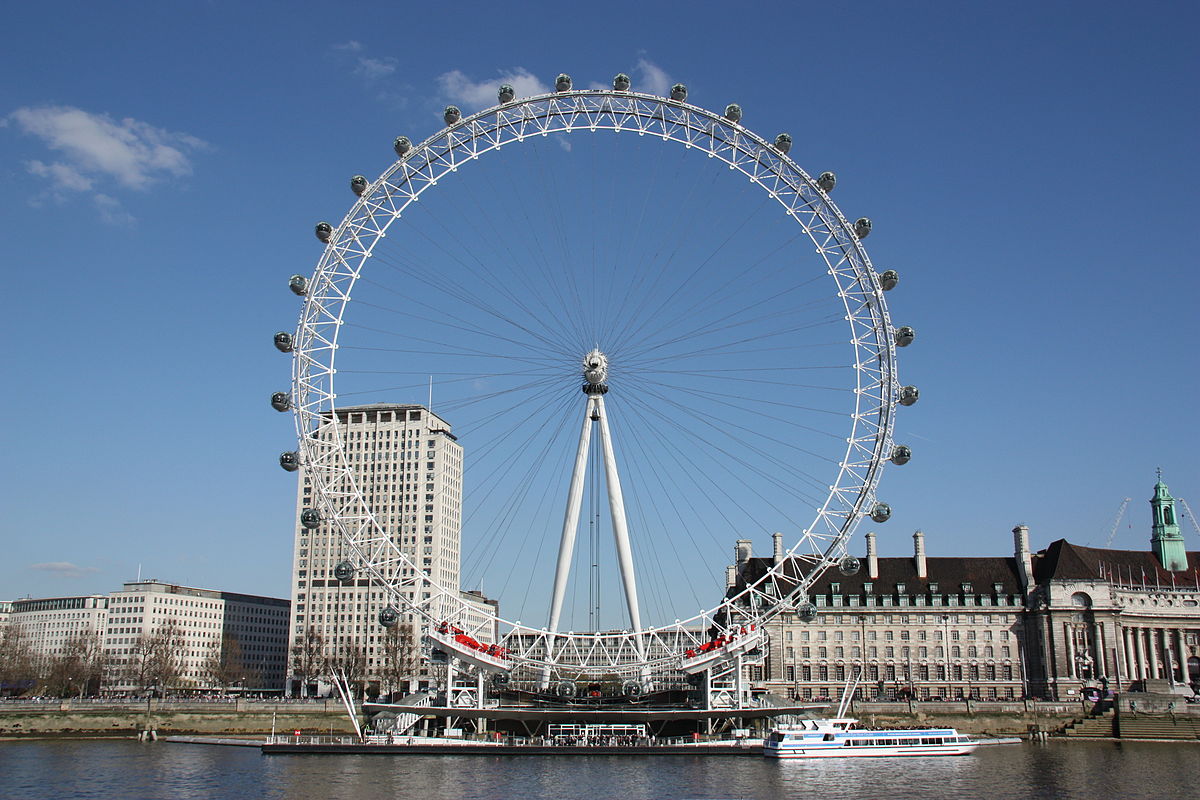 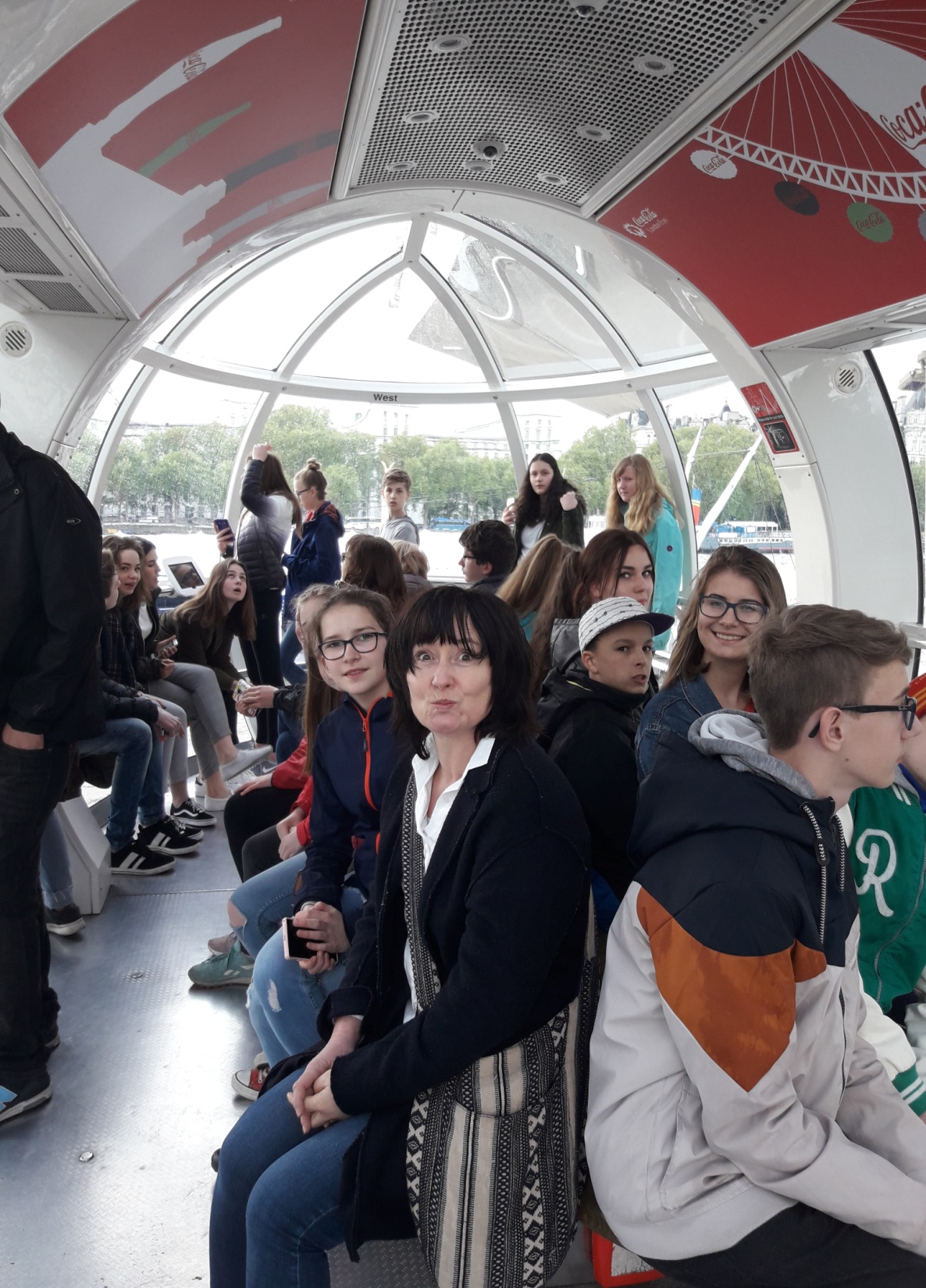 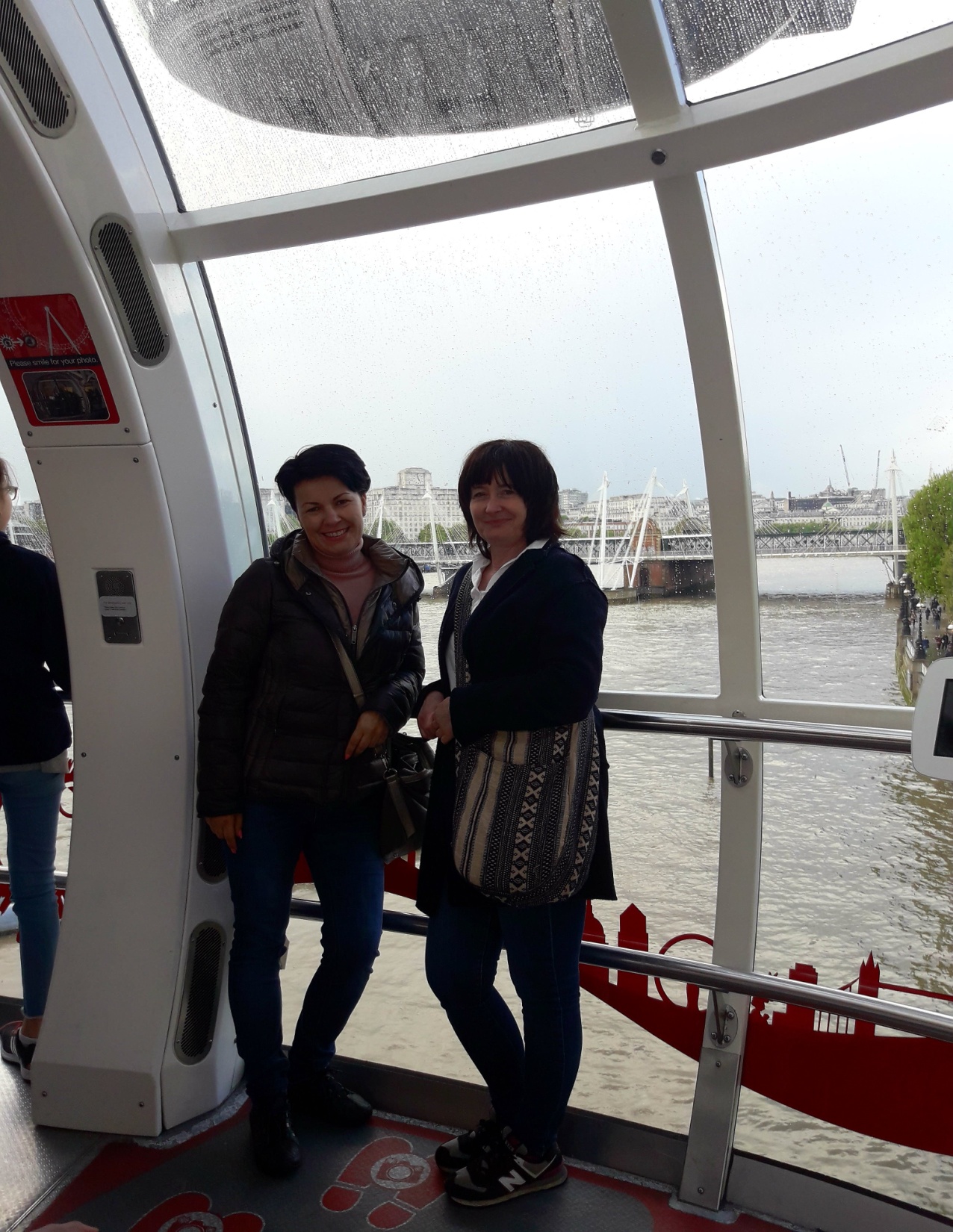 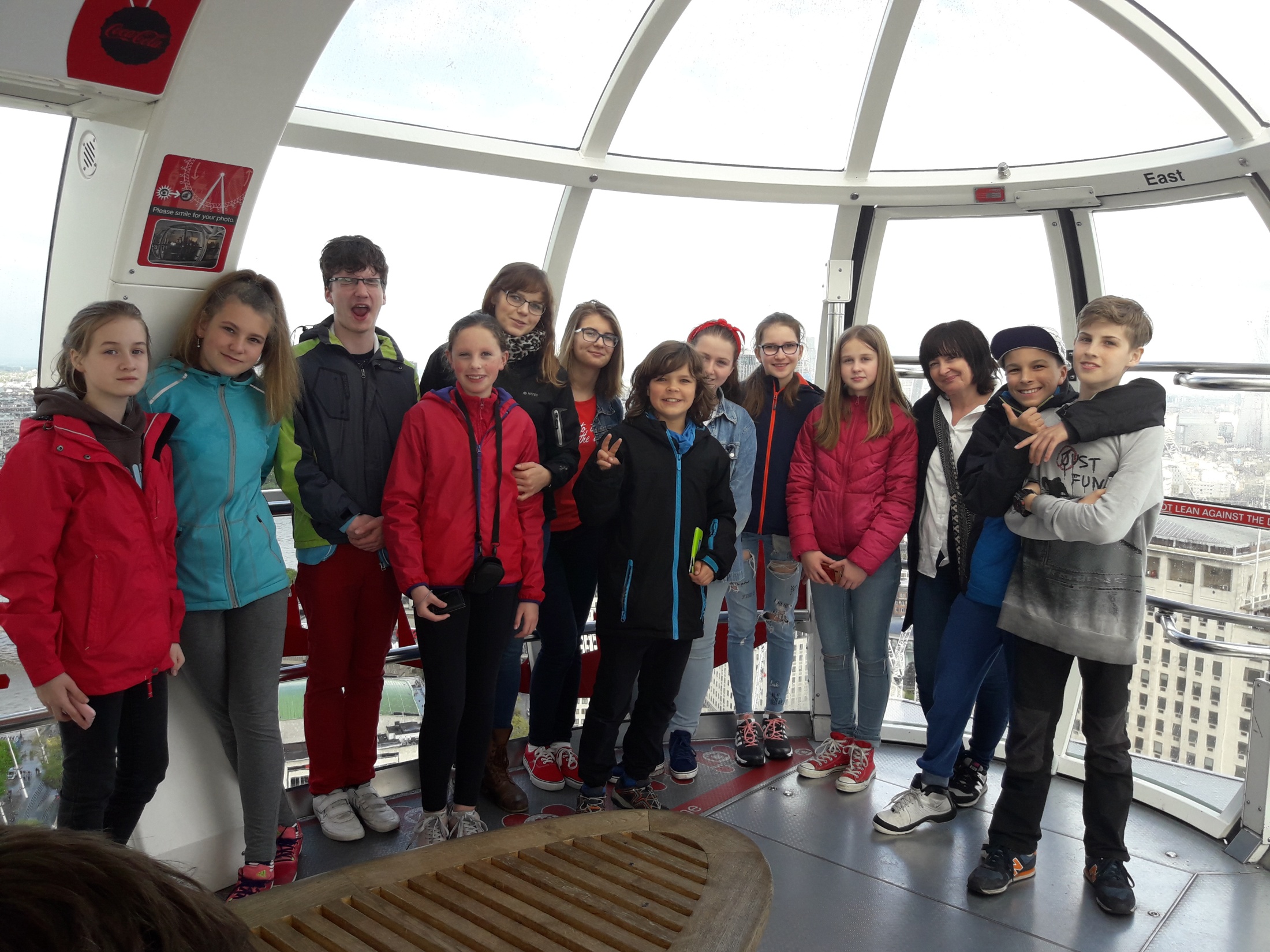 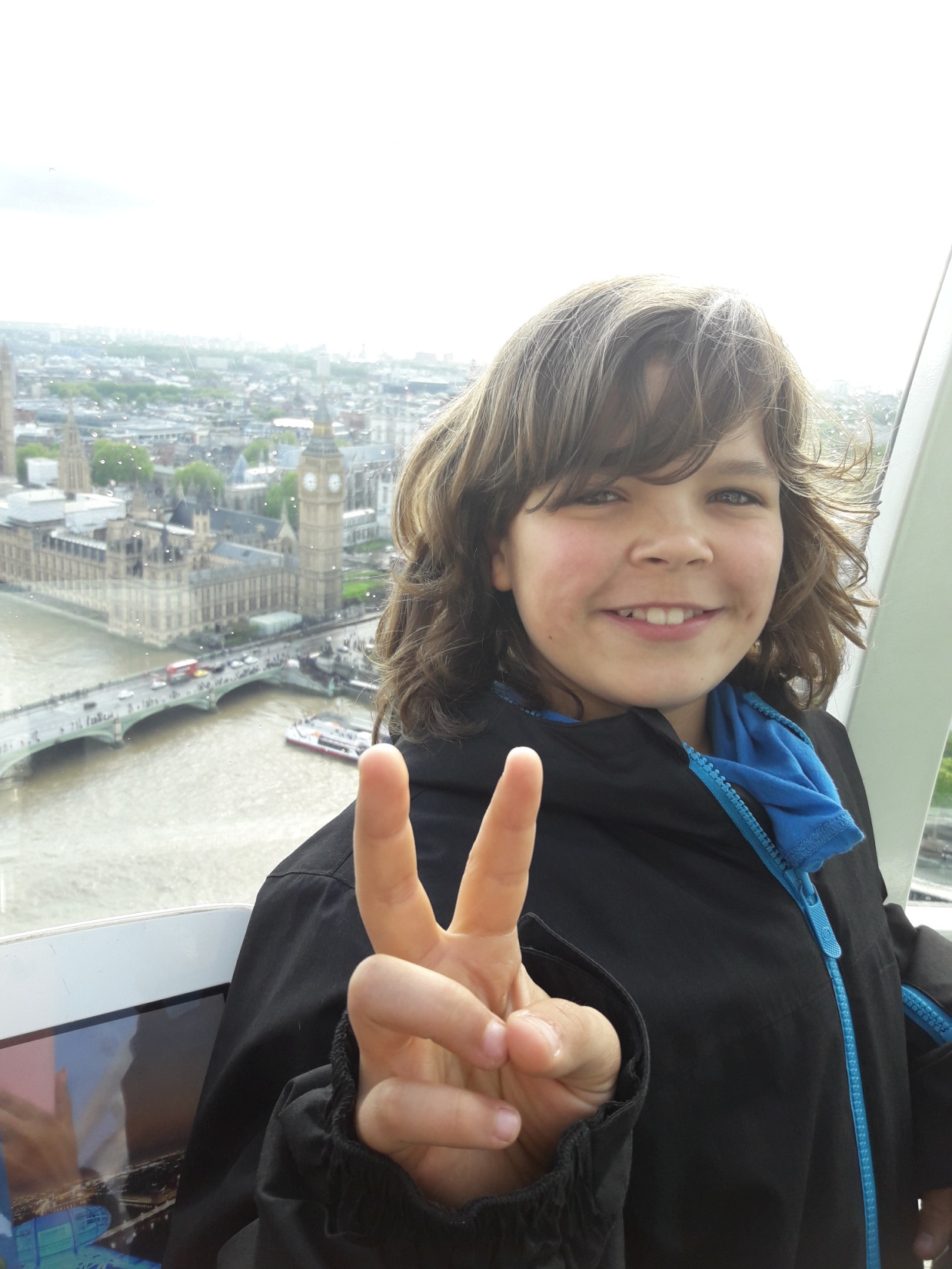 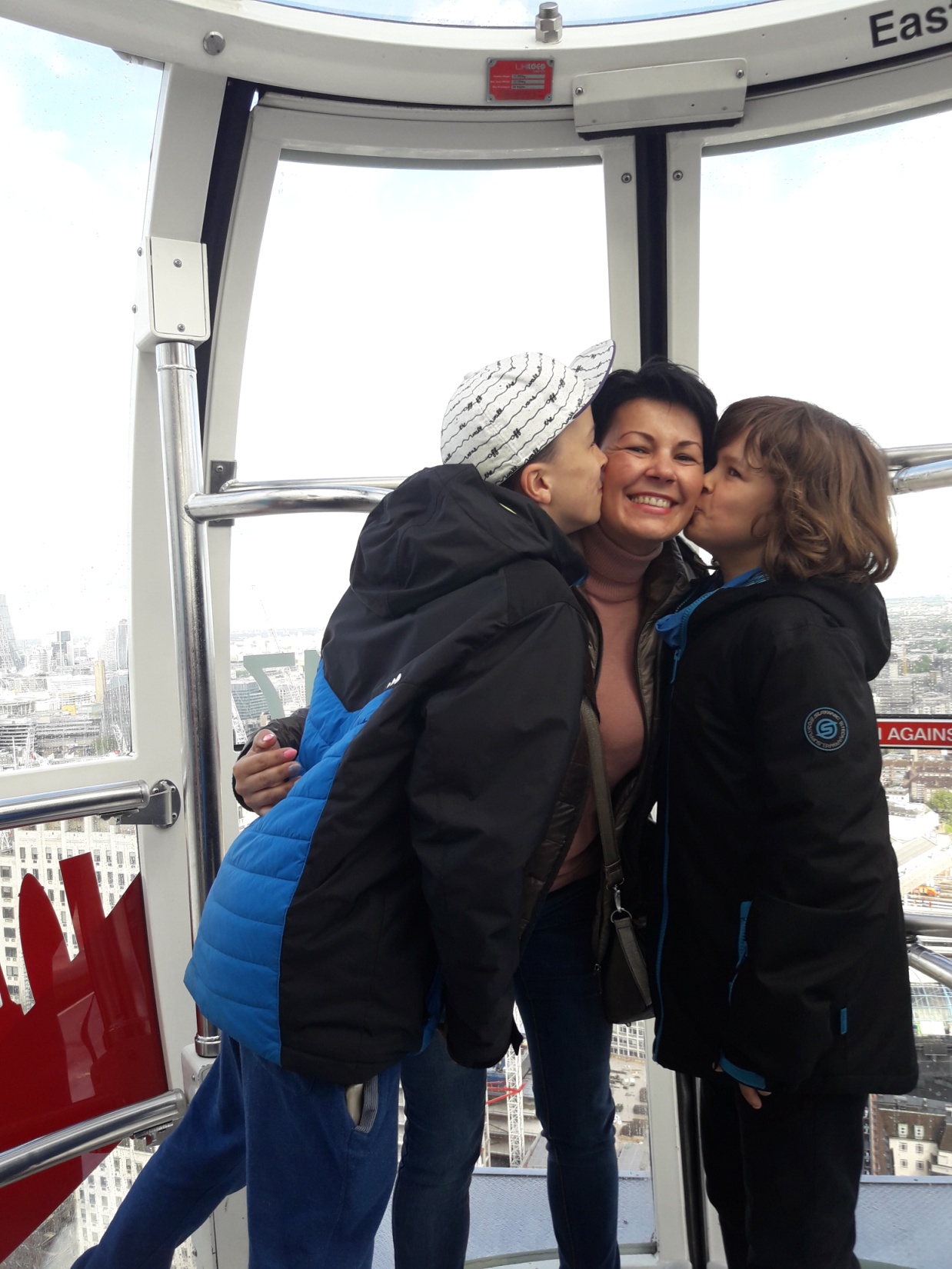 Palace of westminster
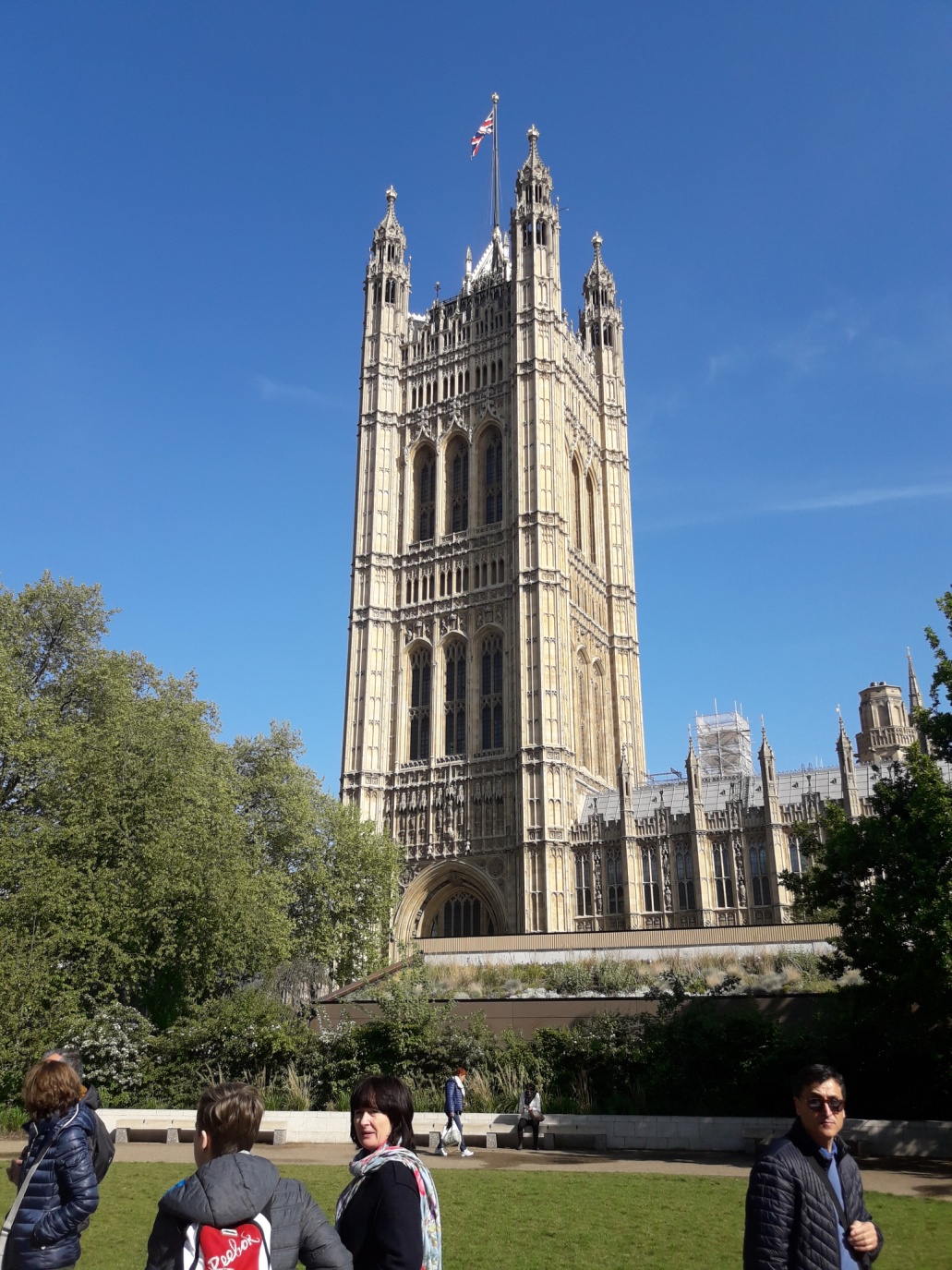 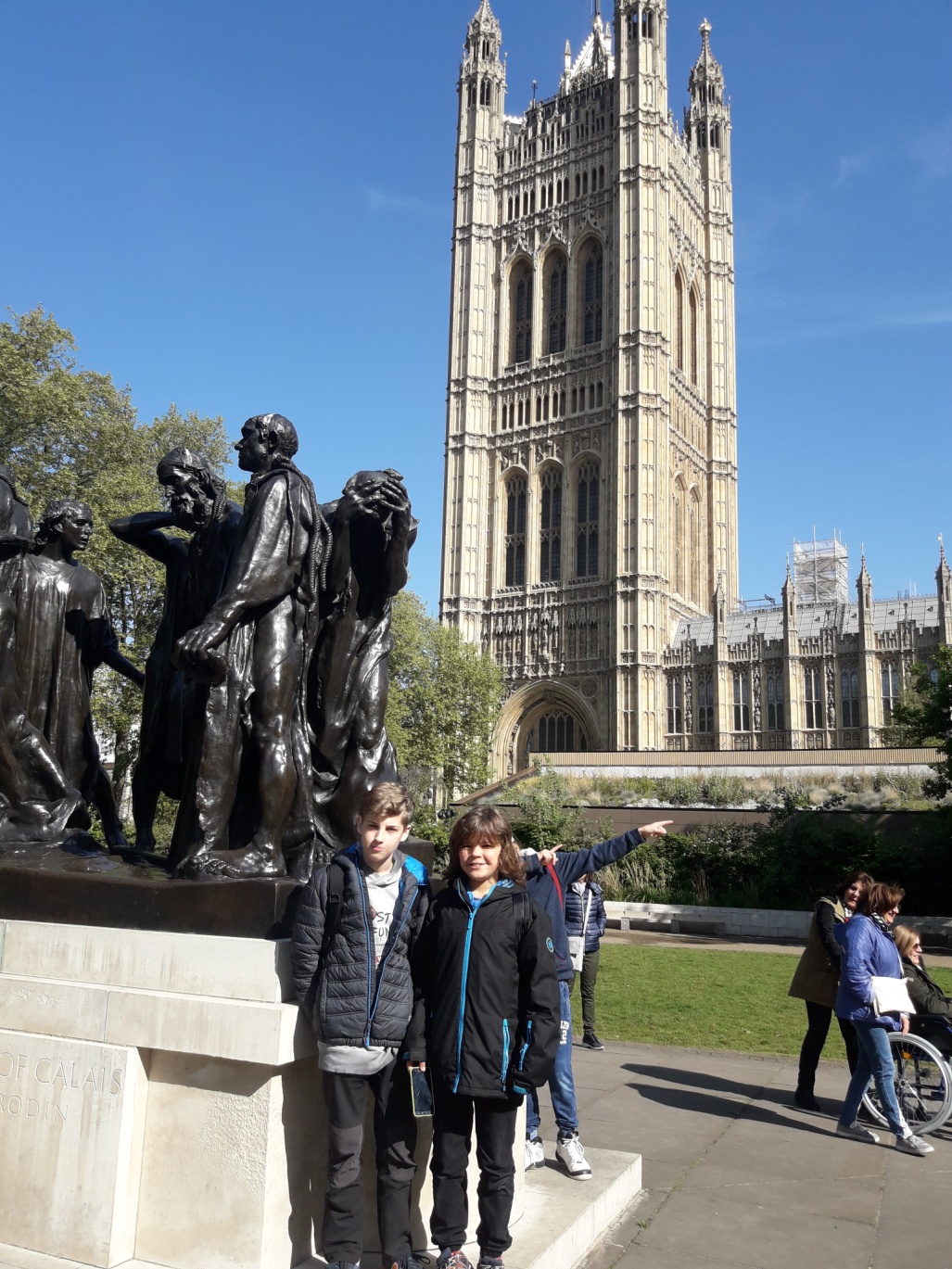 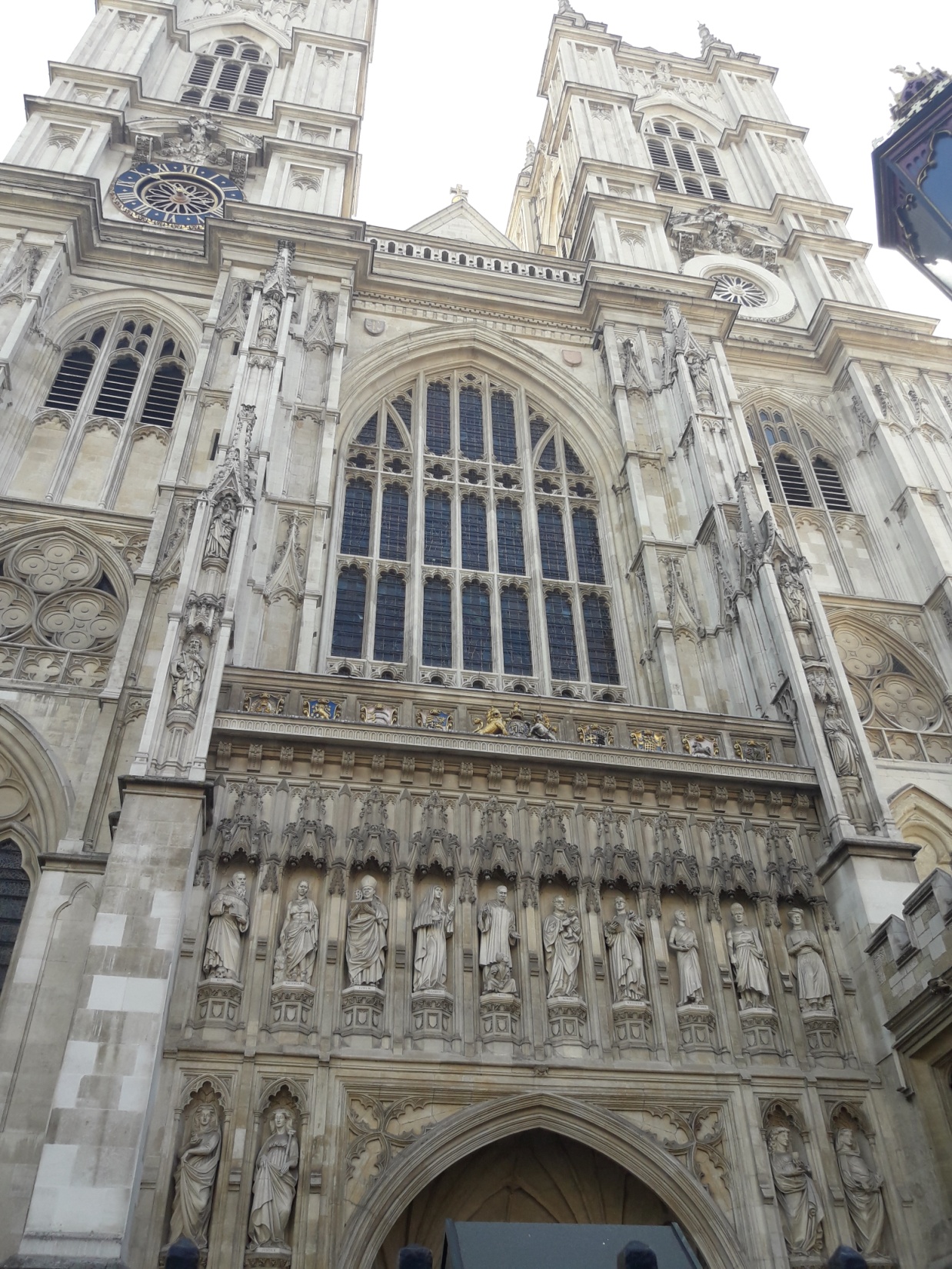 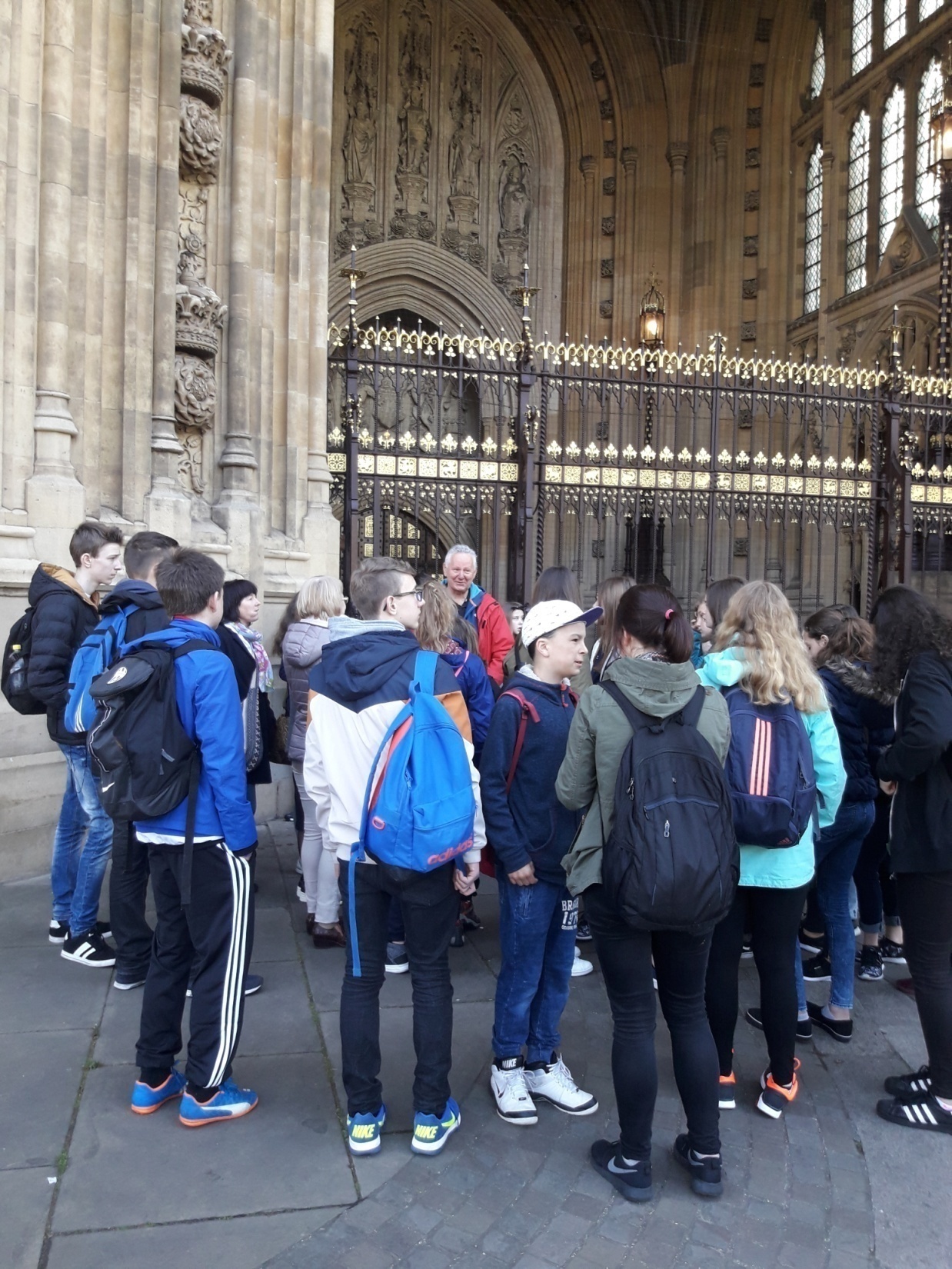 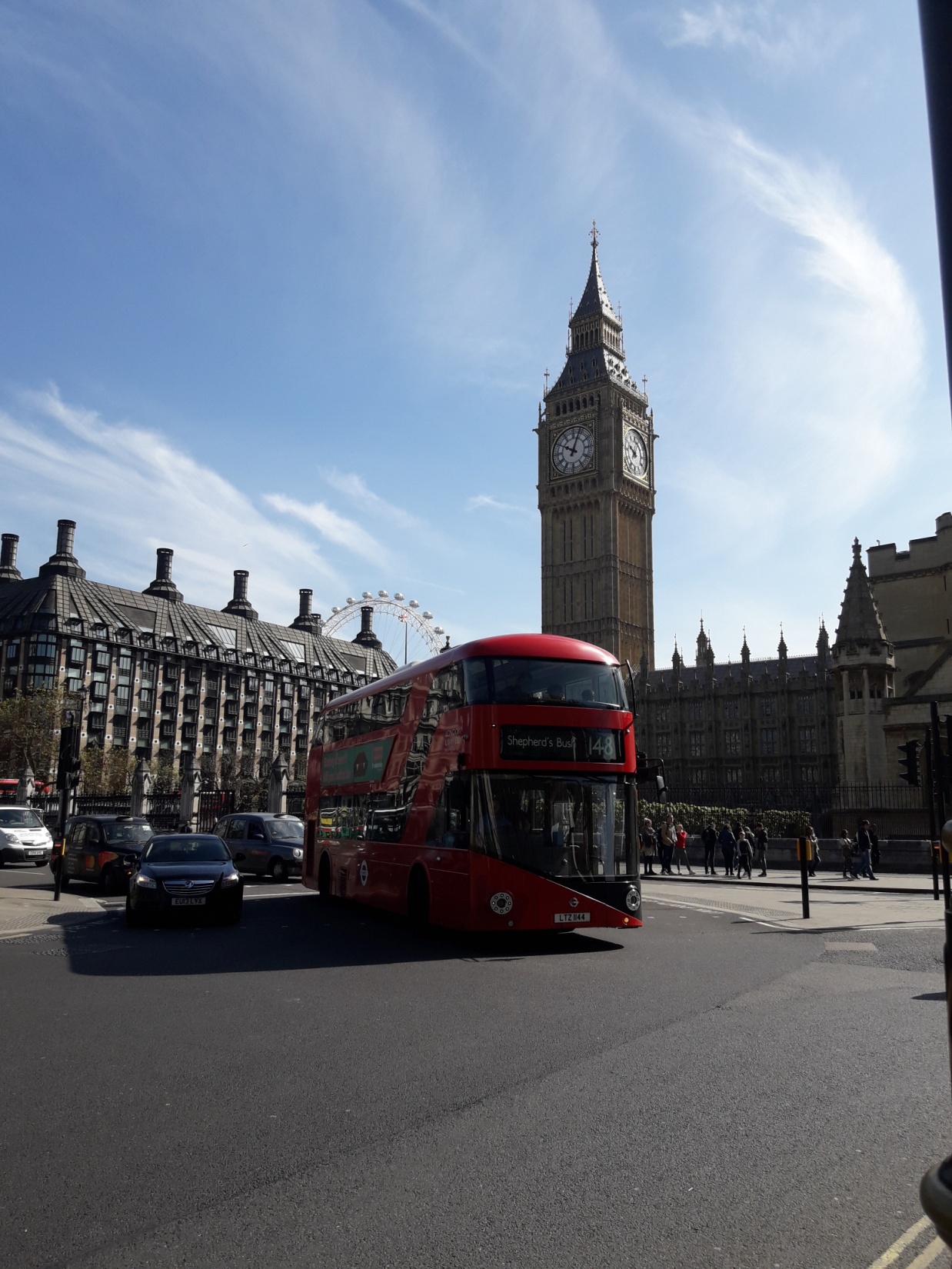 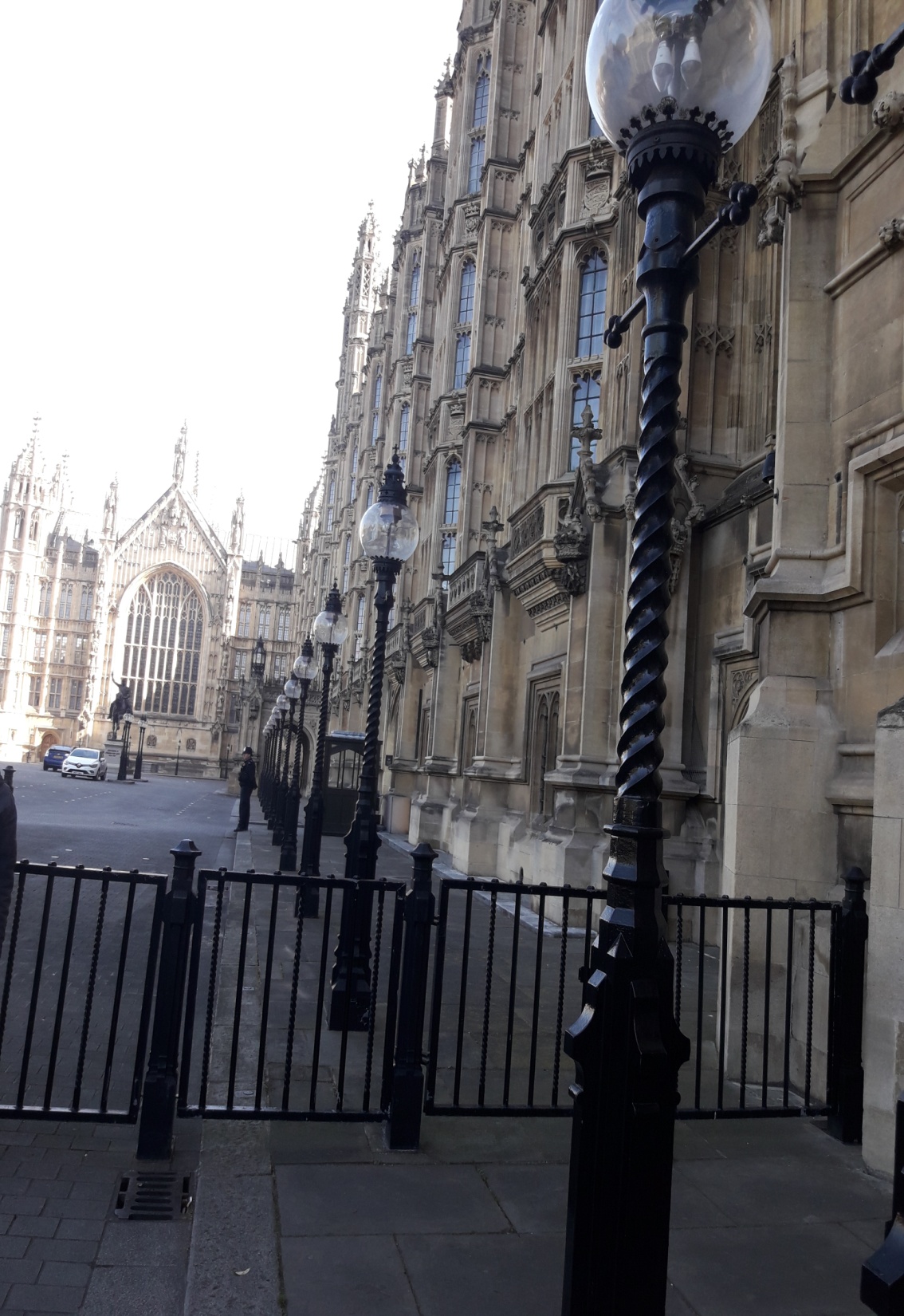 Big Ben
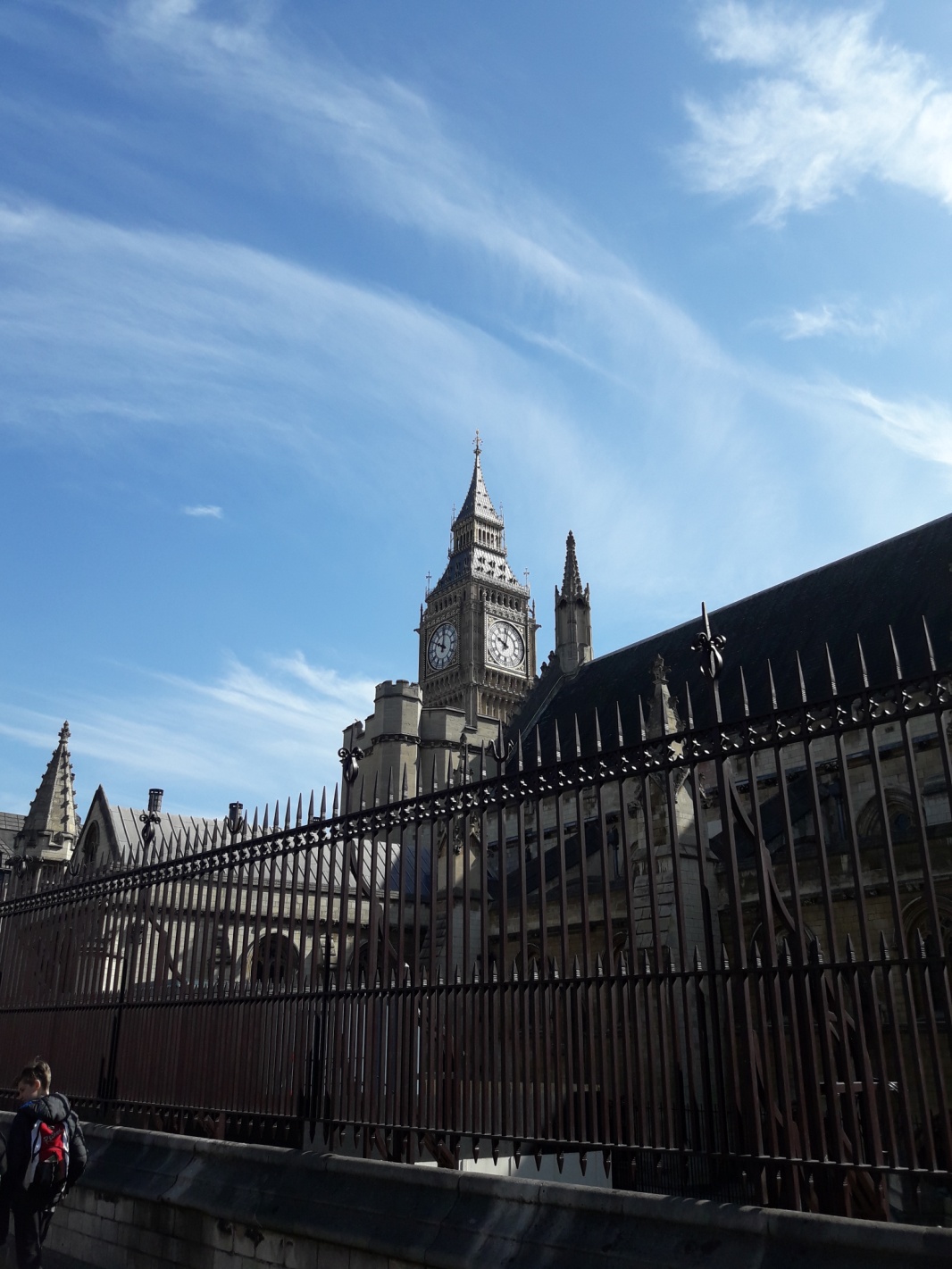 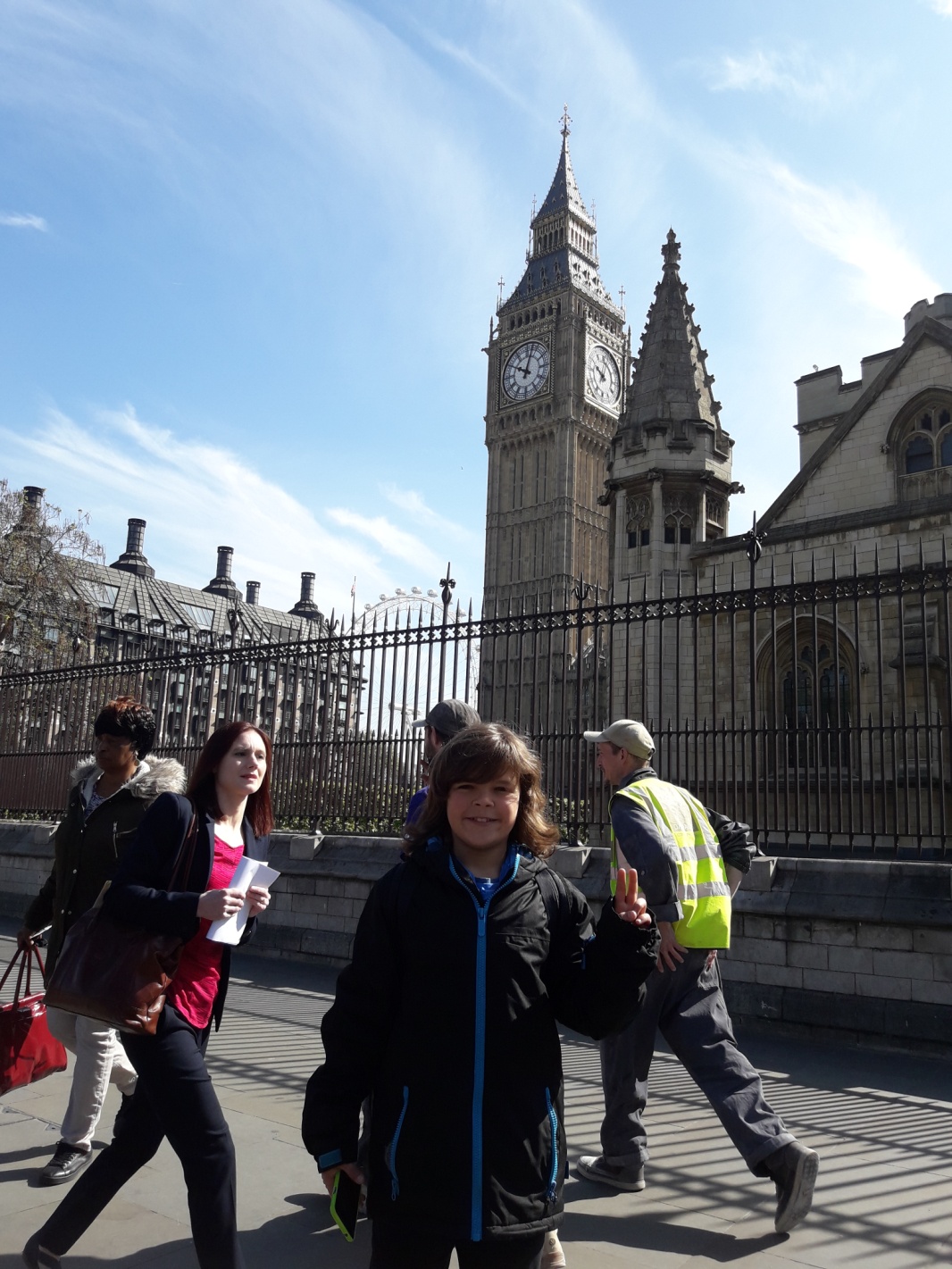 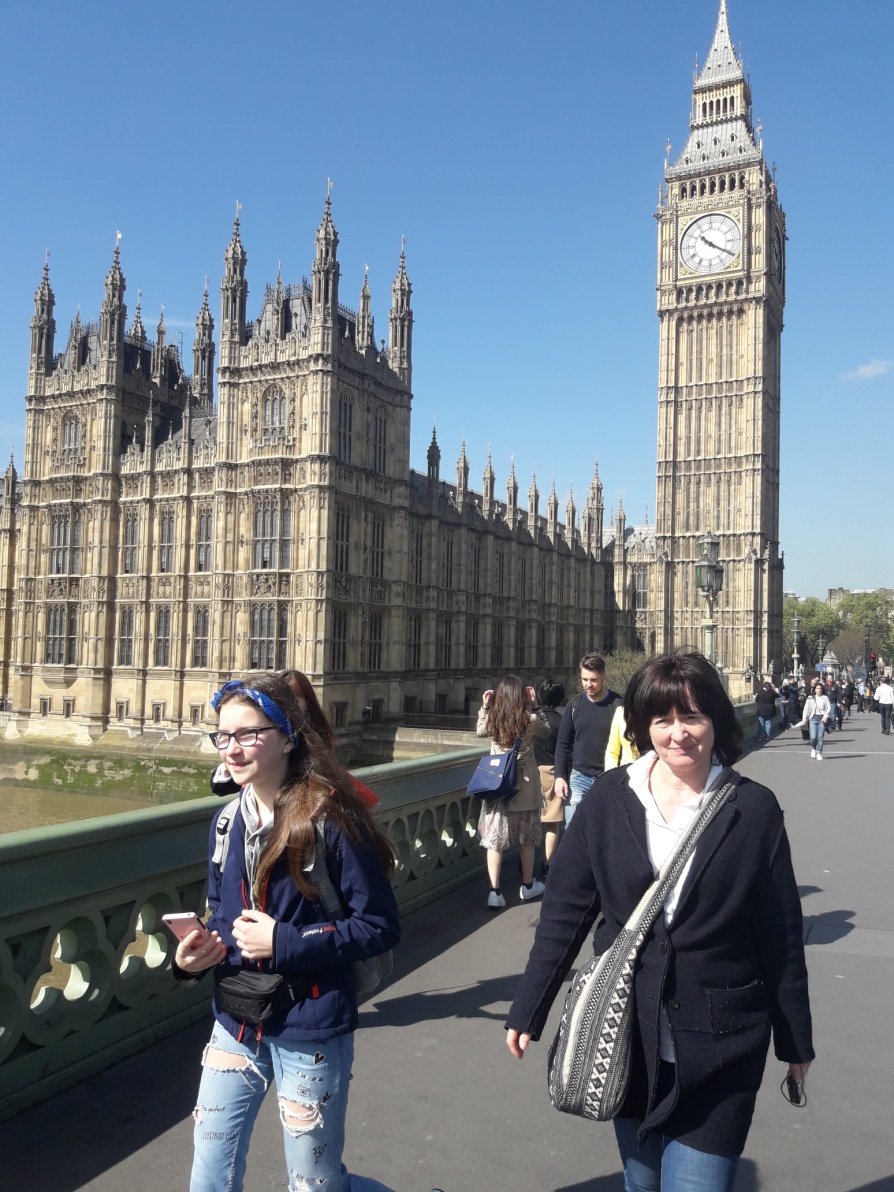 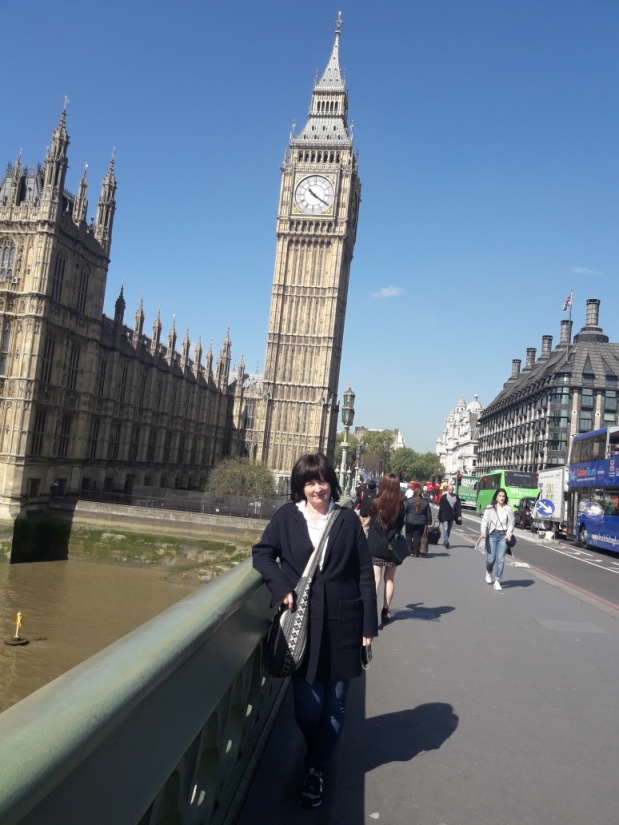 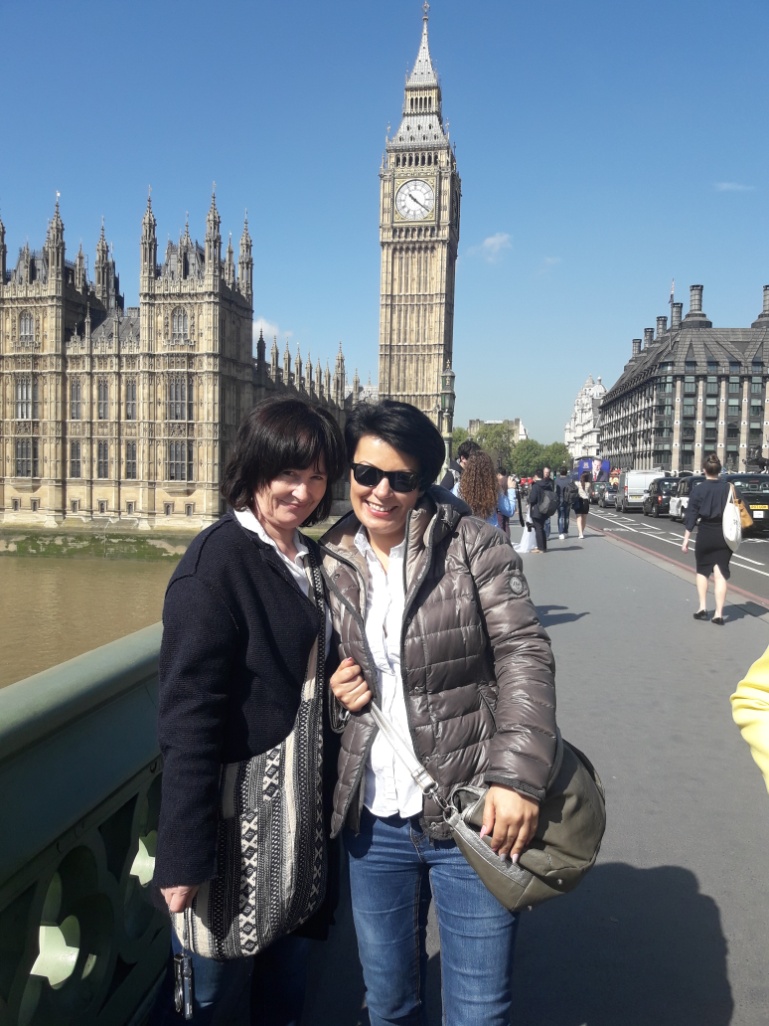 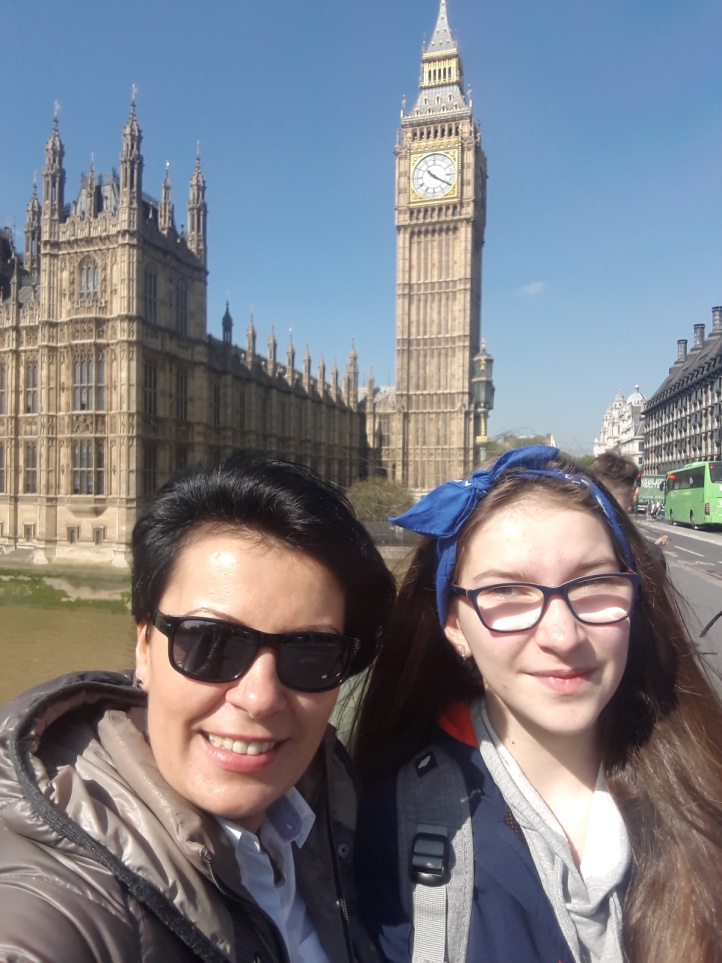 Buckingham Palace
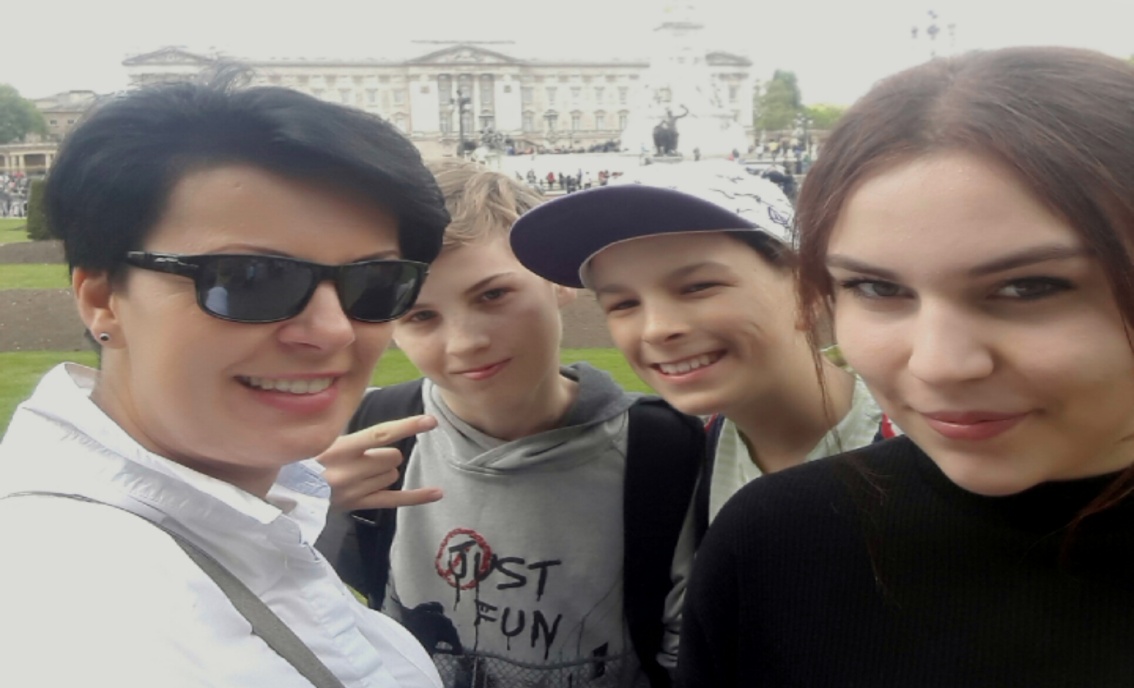 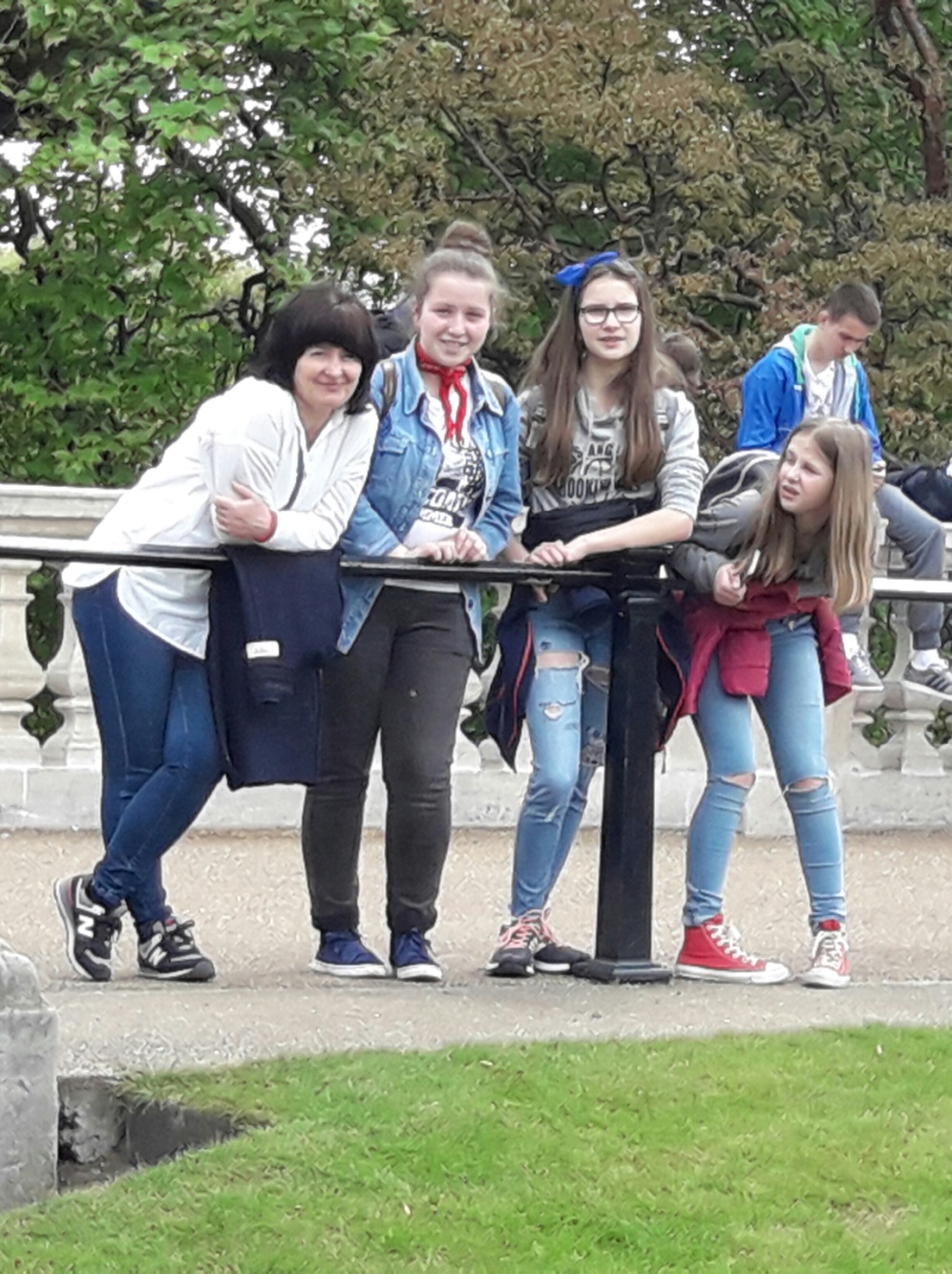 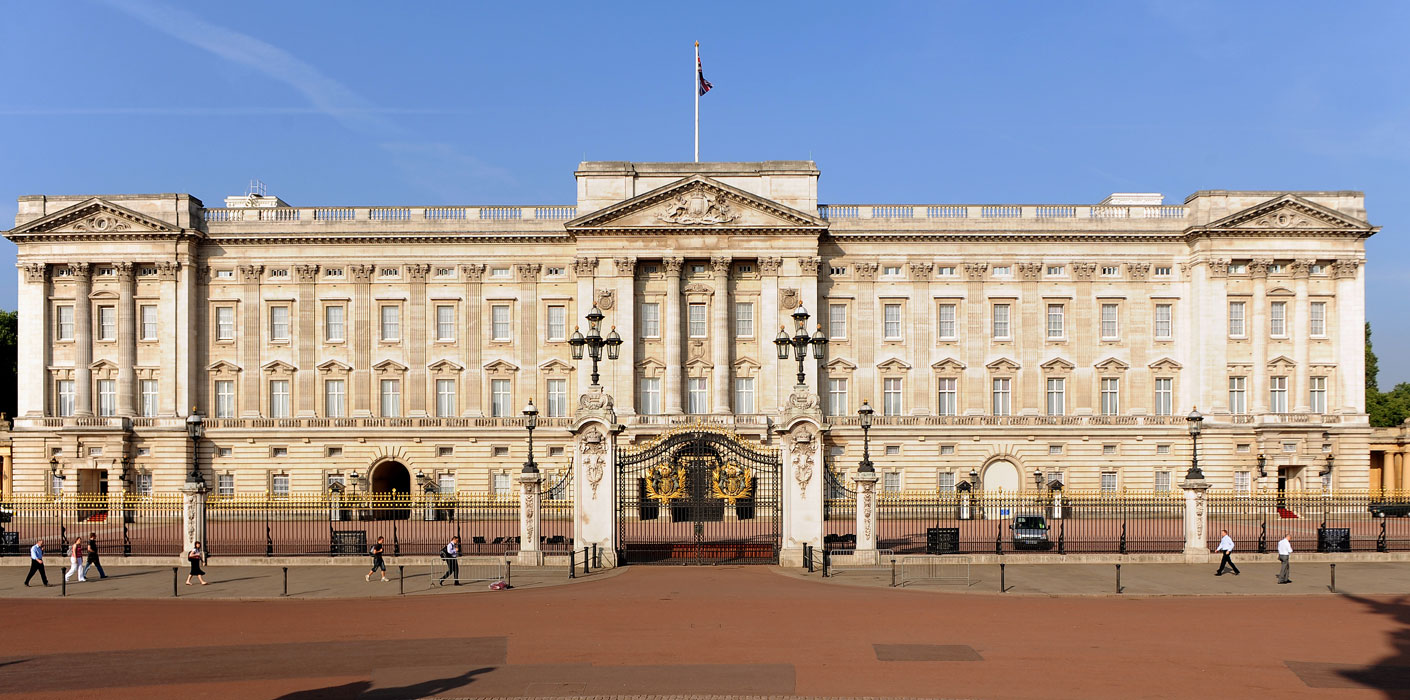 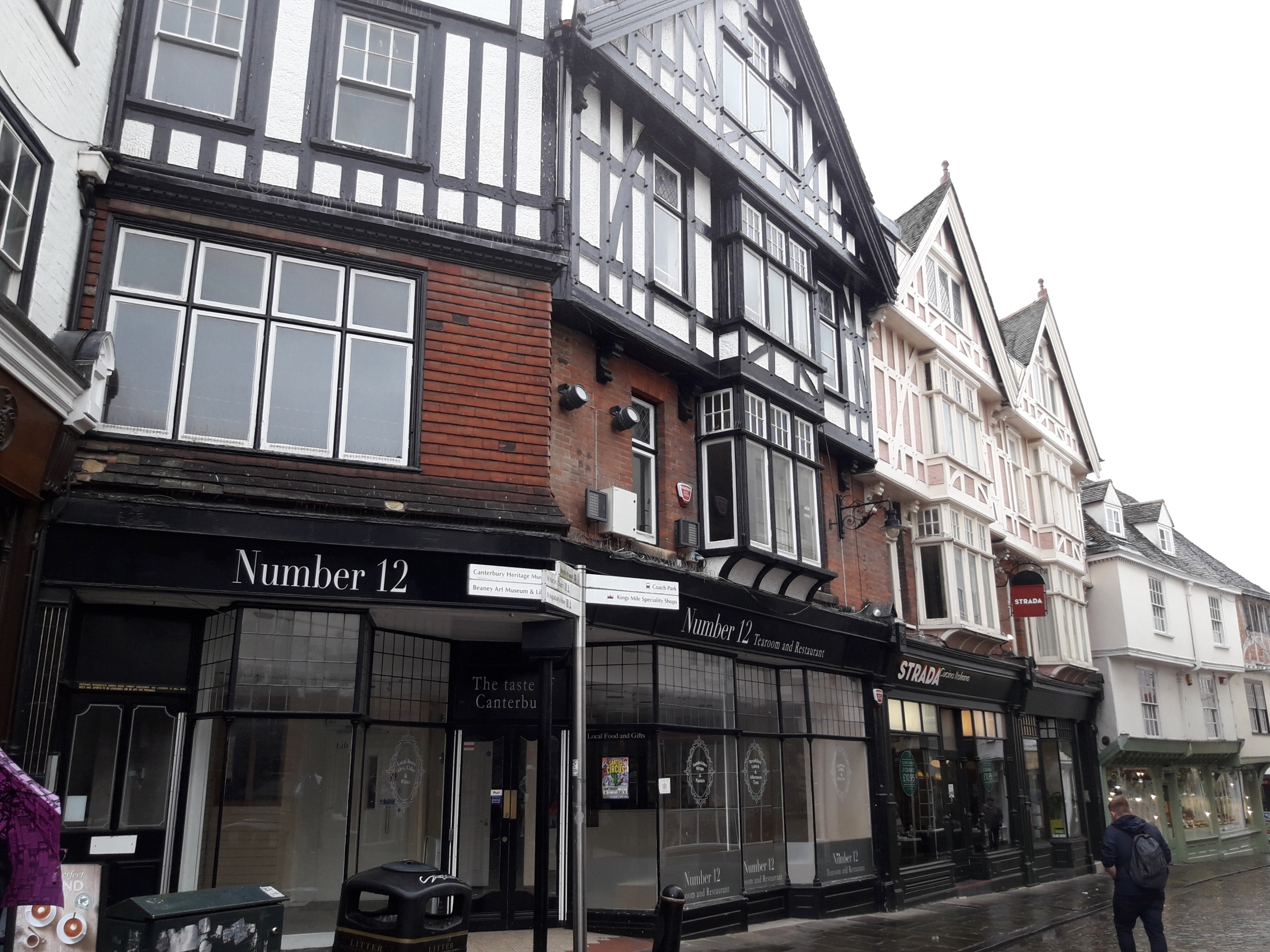 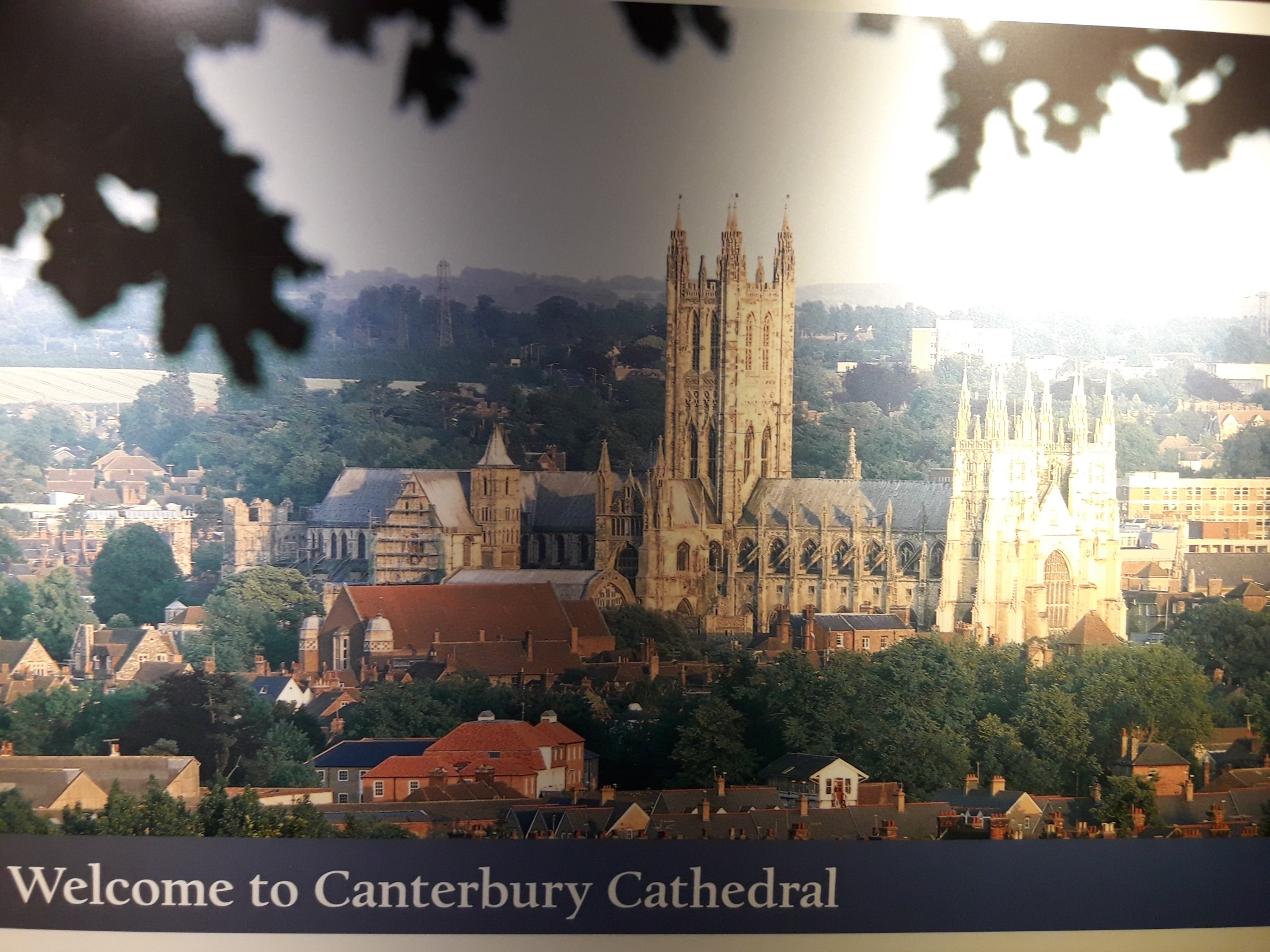 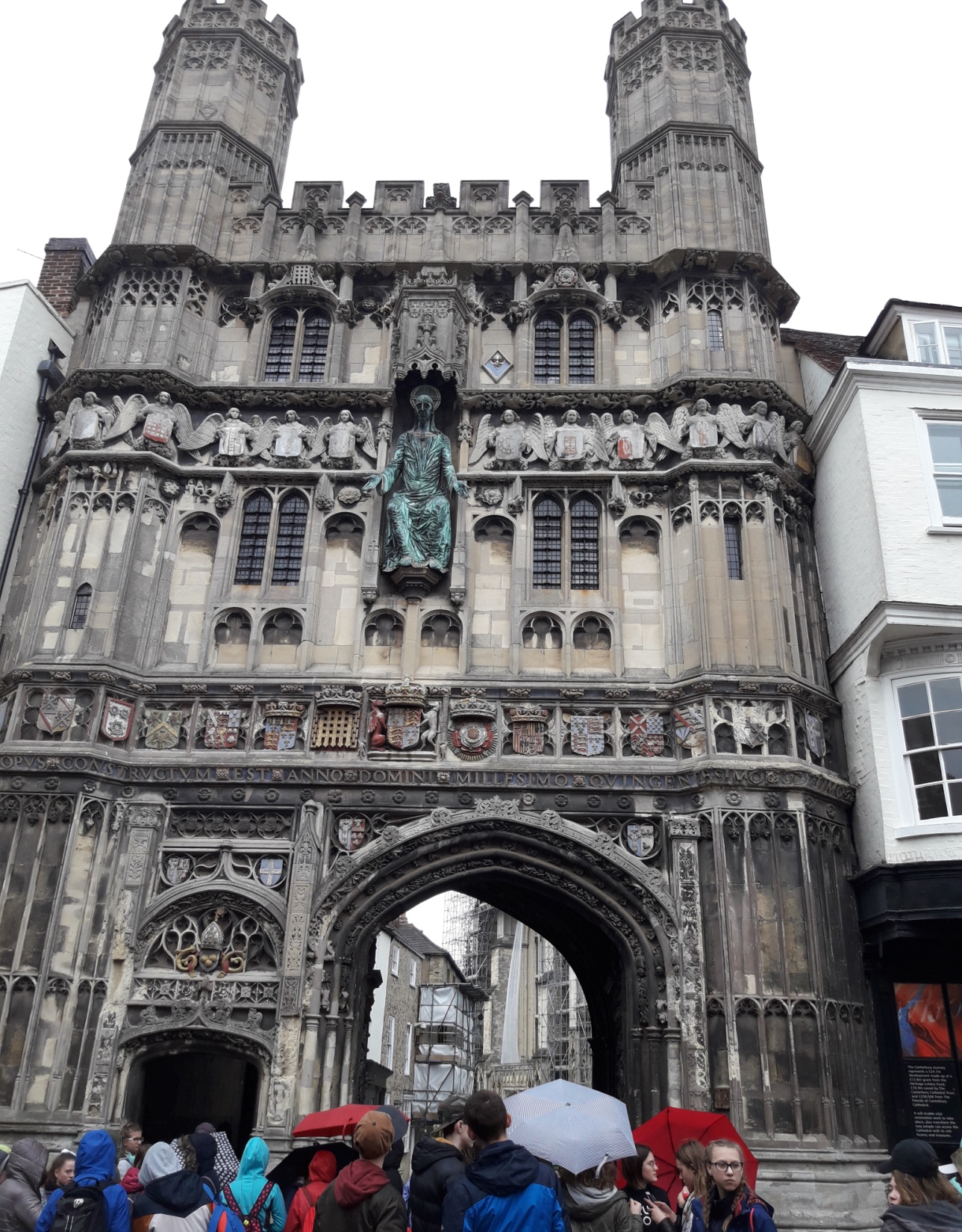 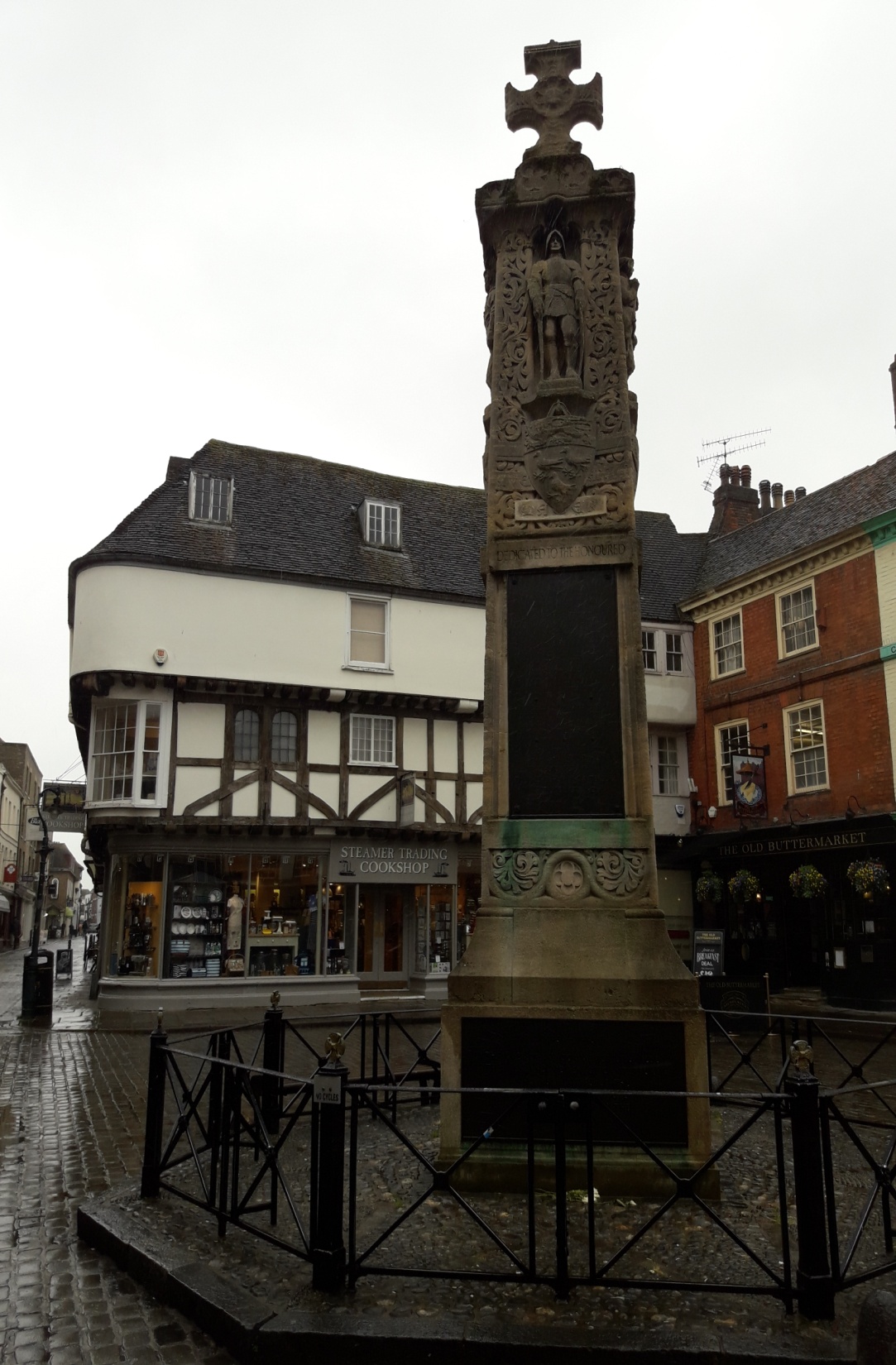 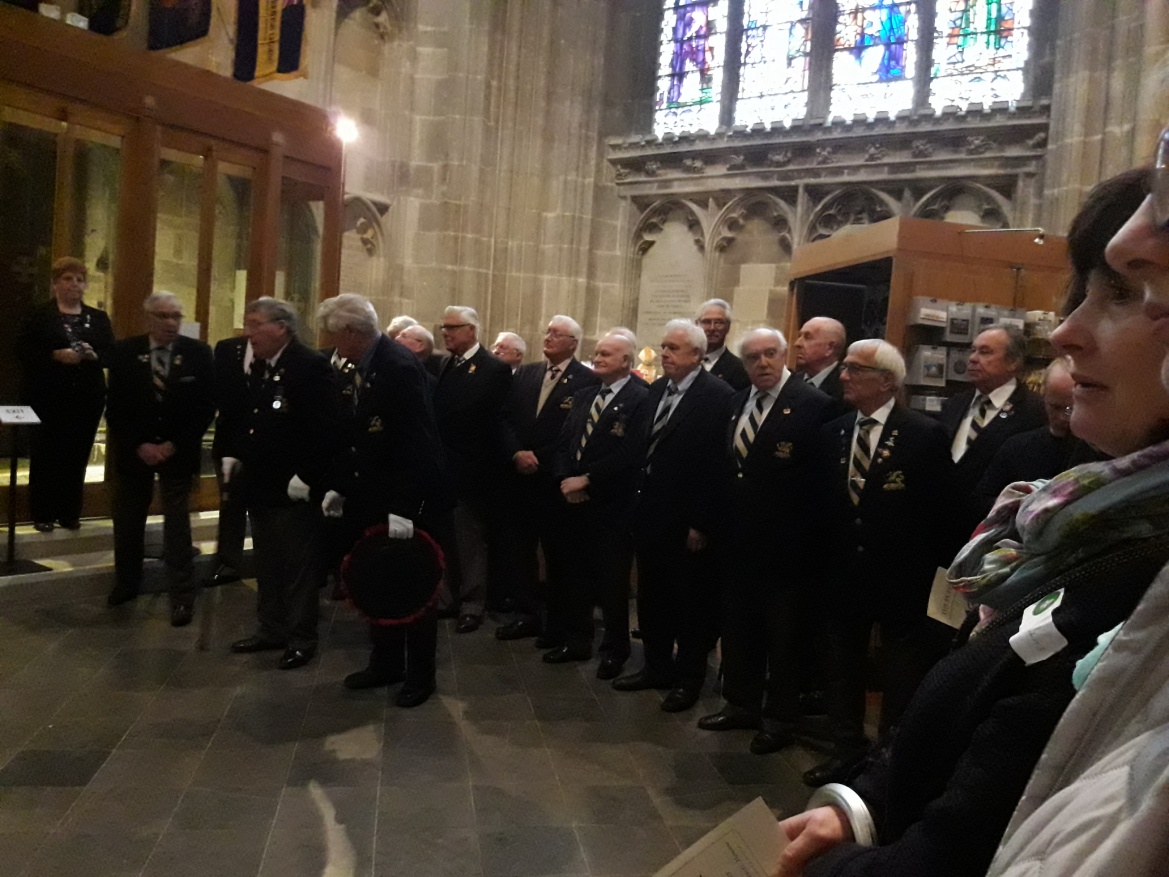 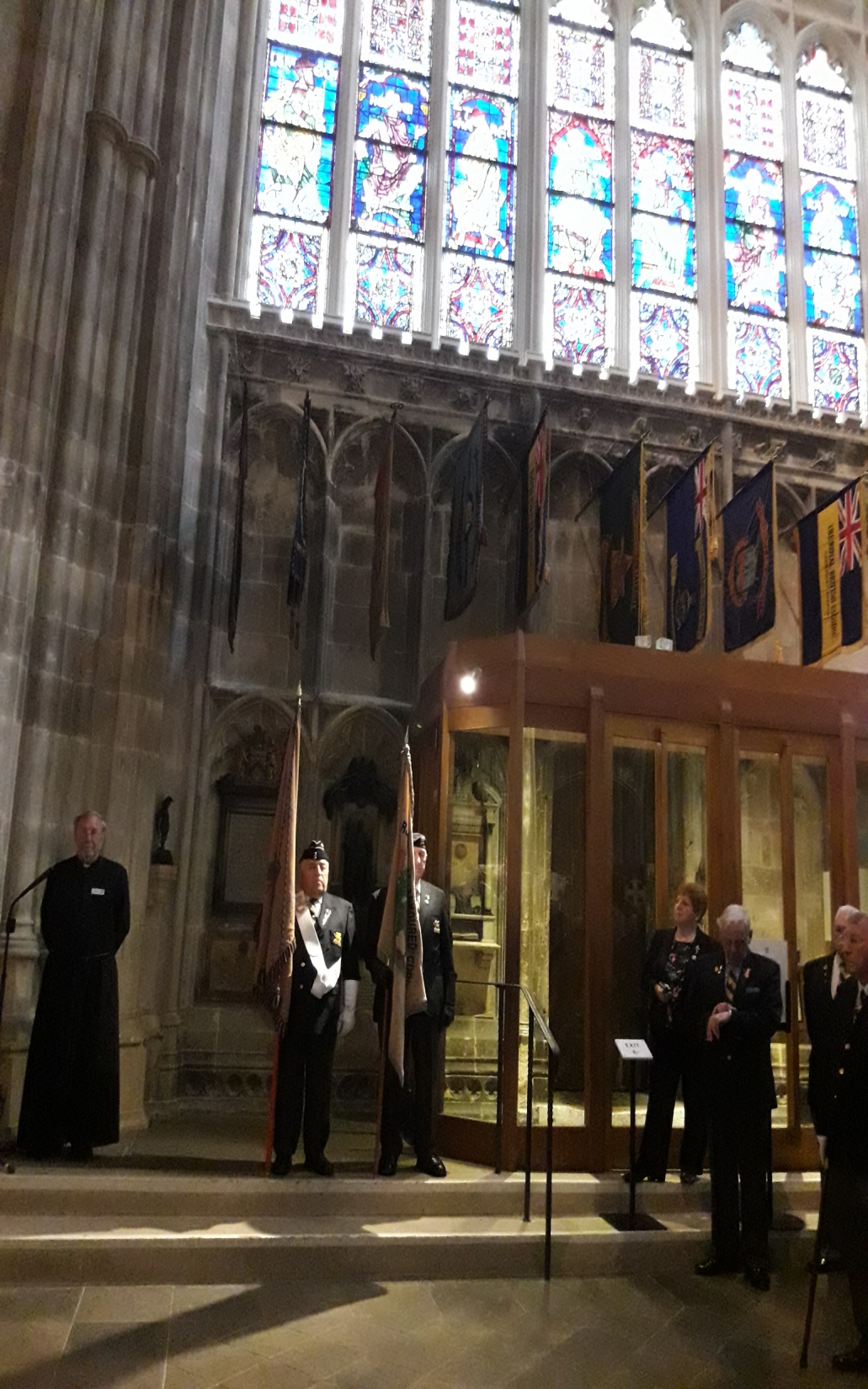 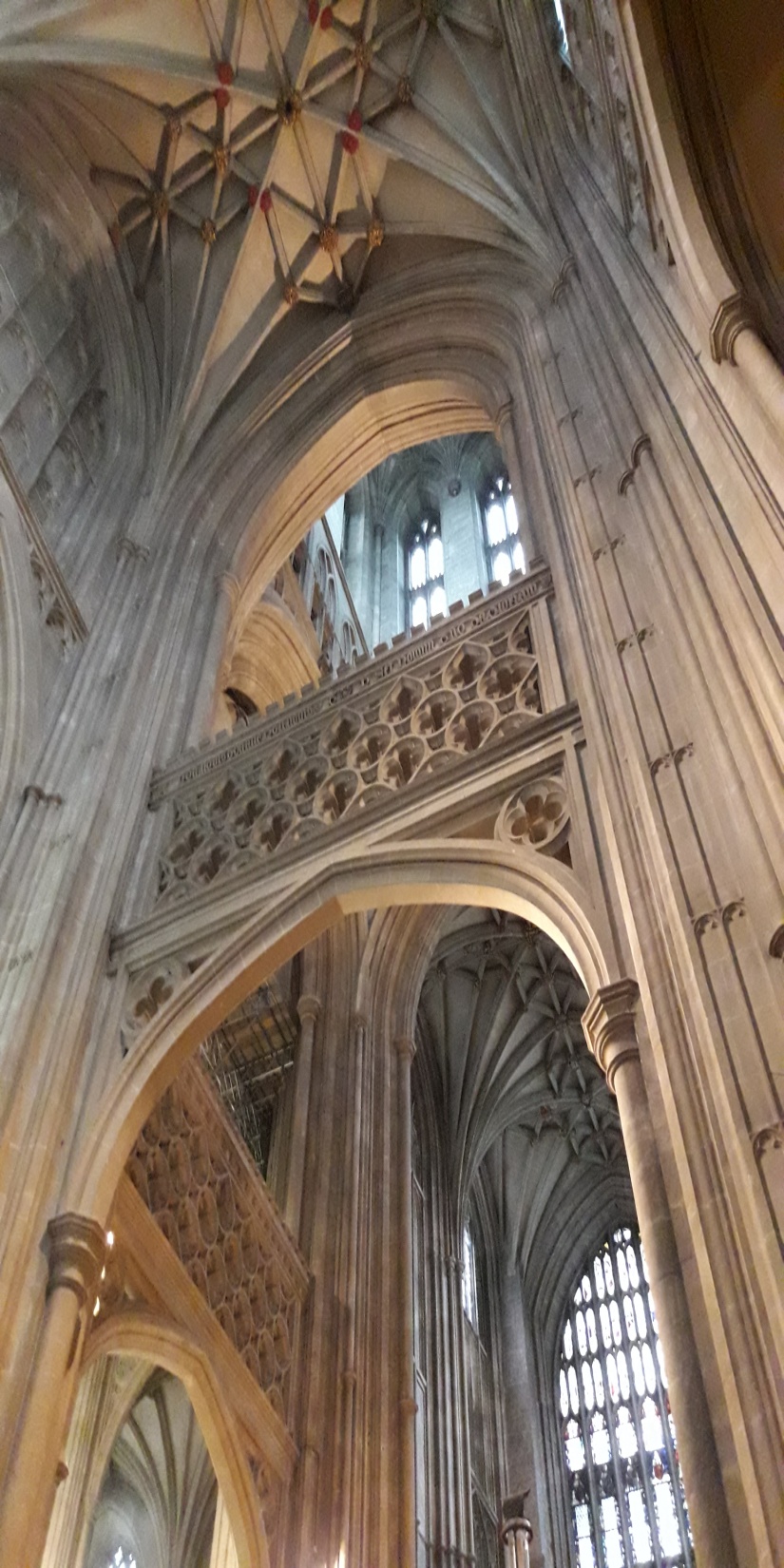 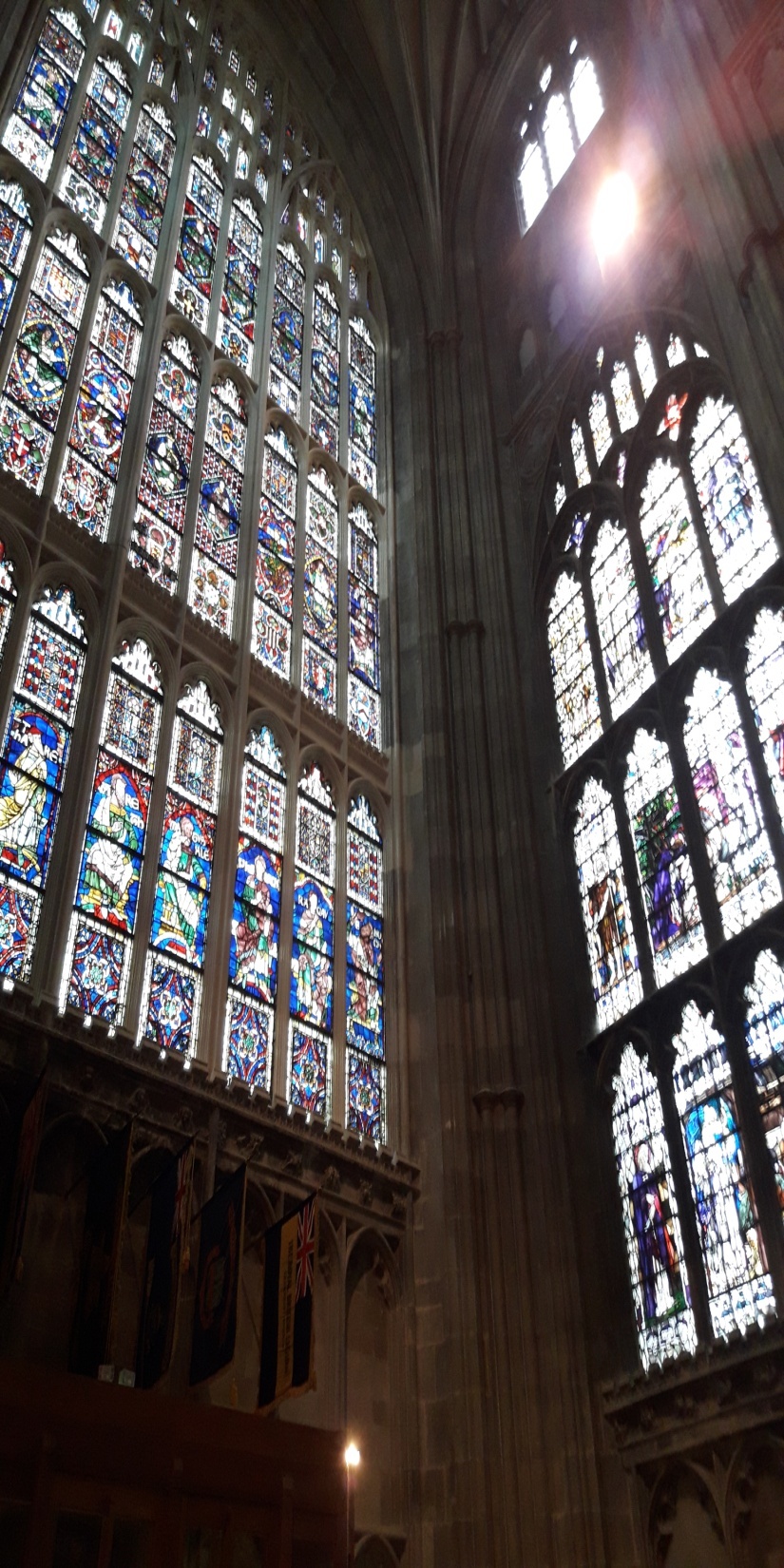 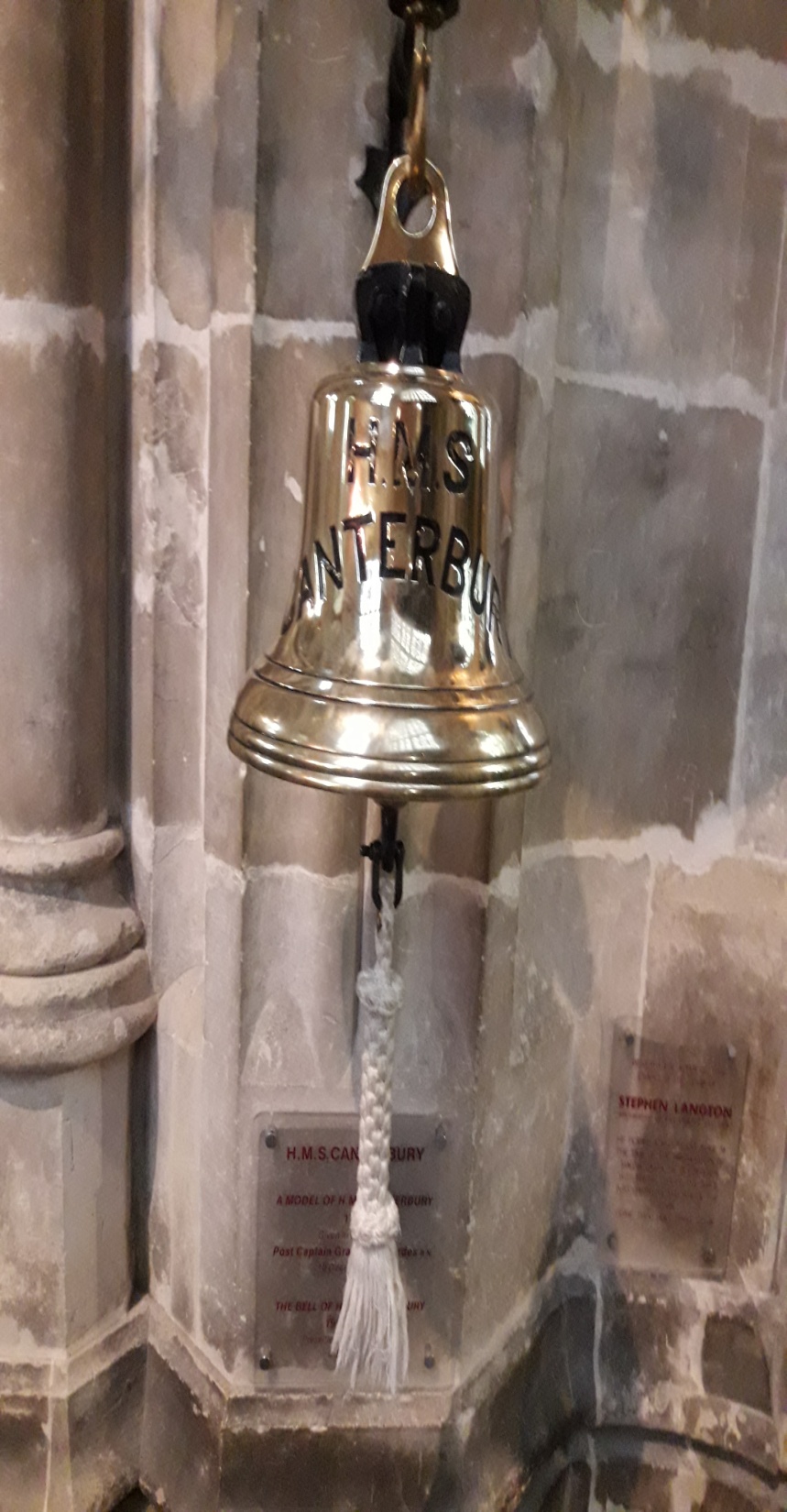 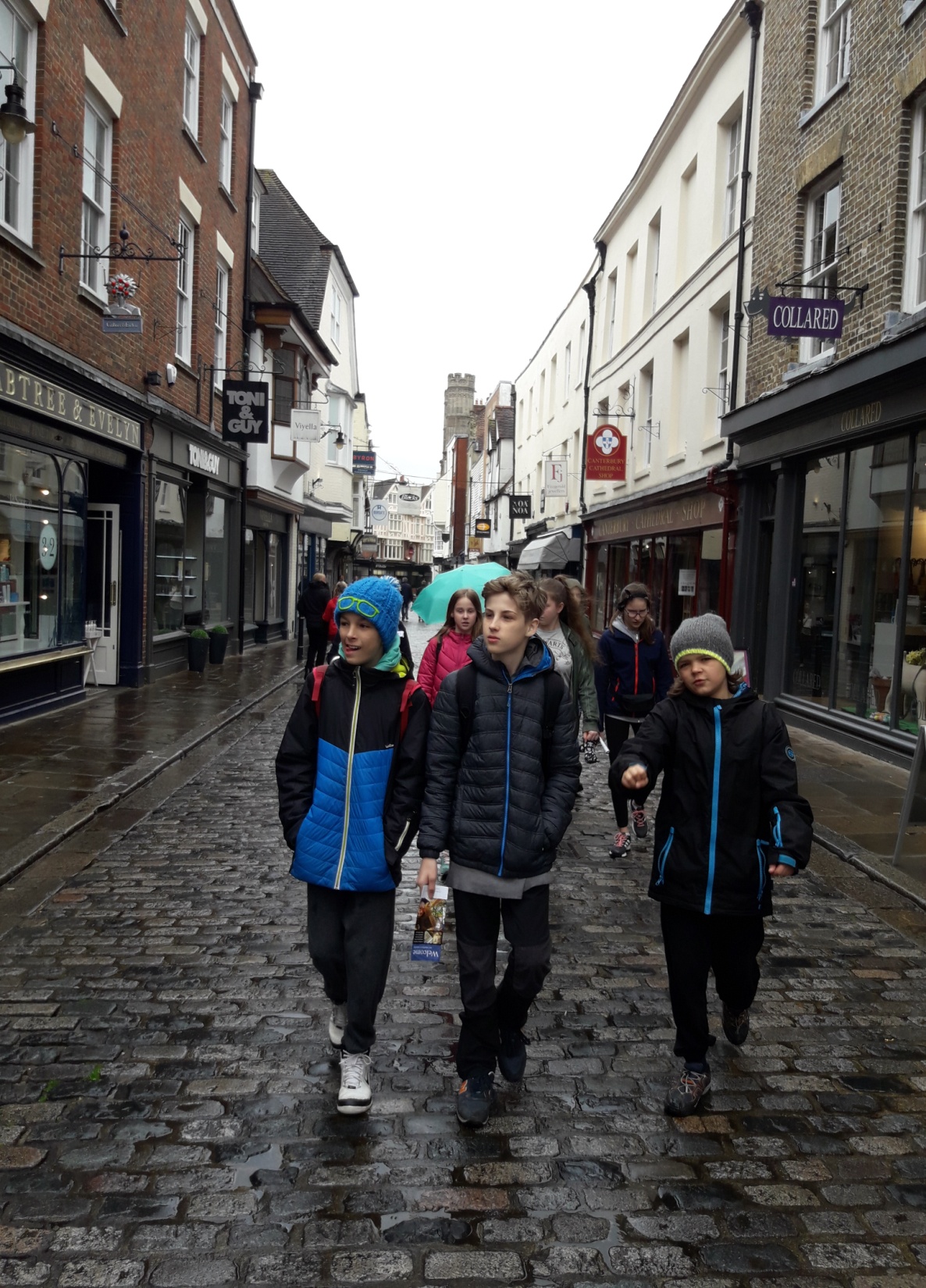 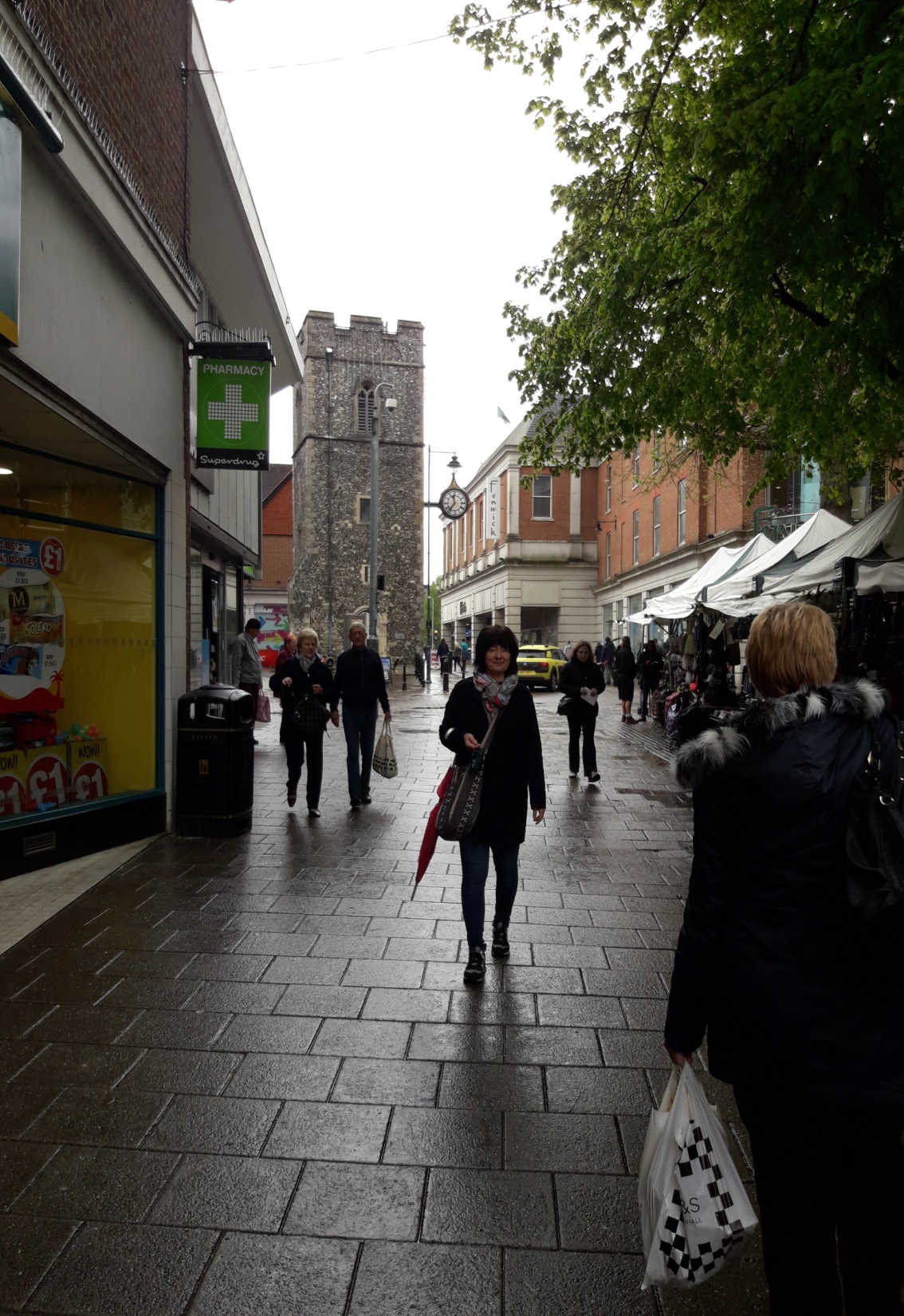 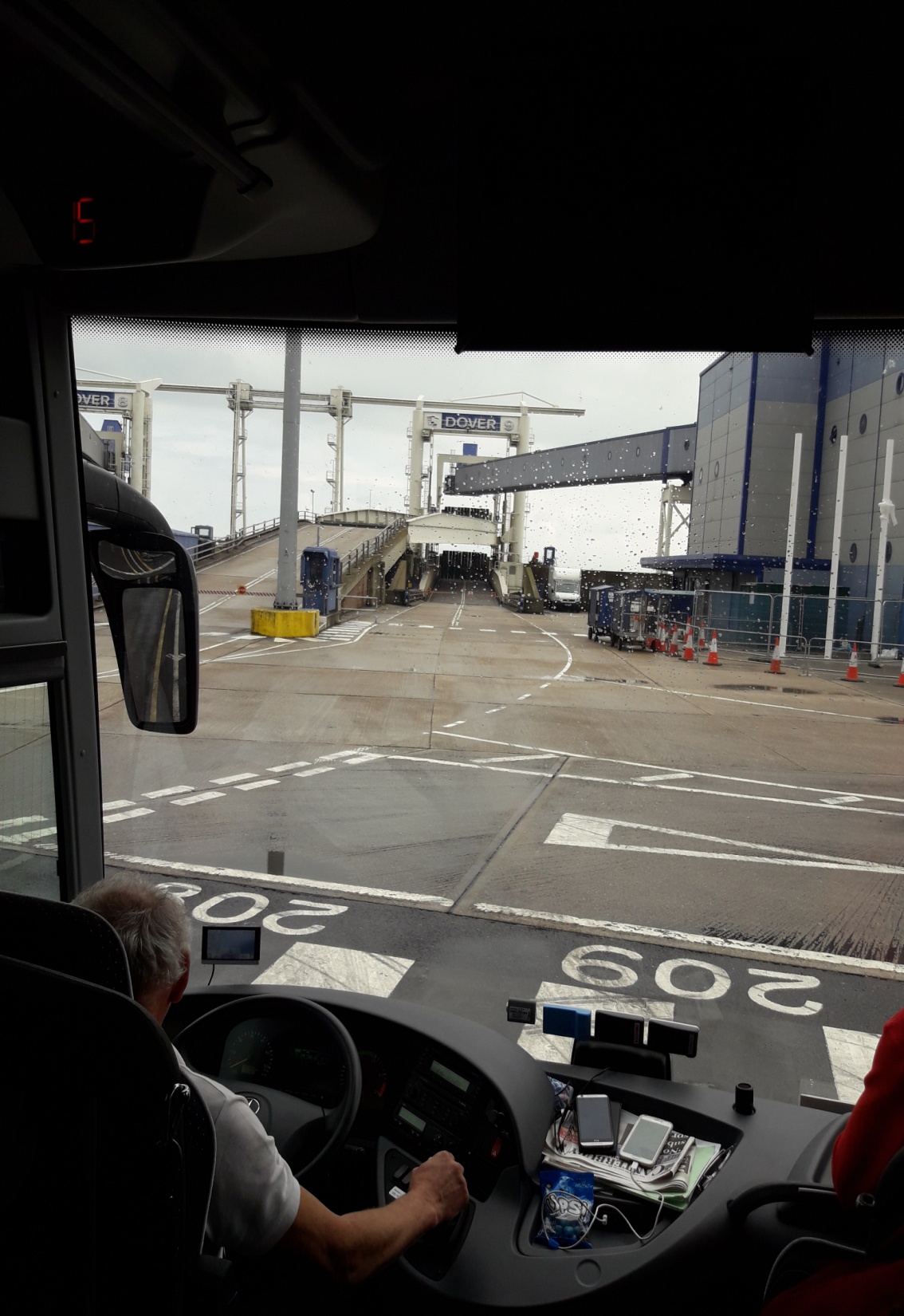 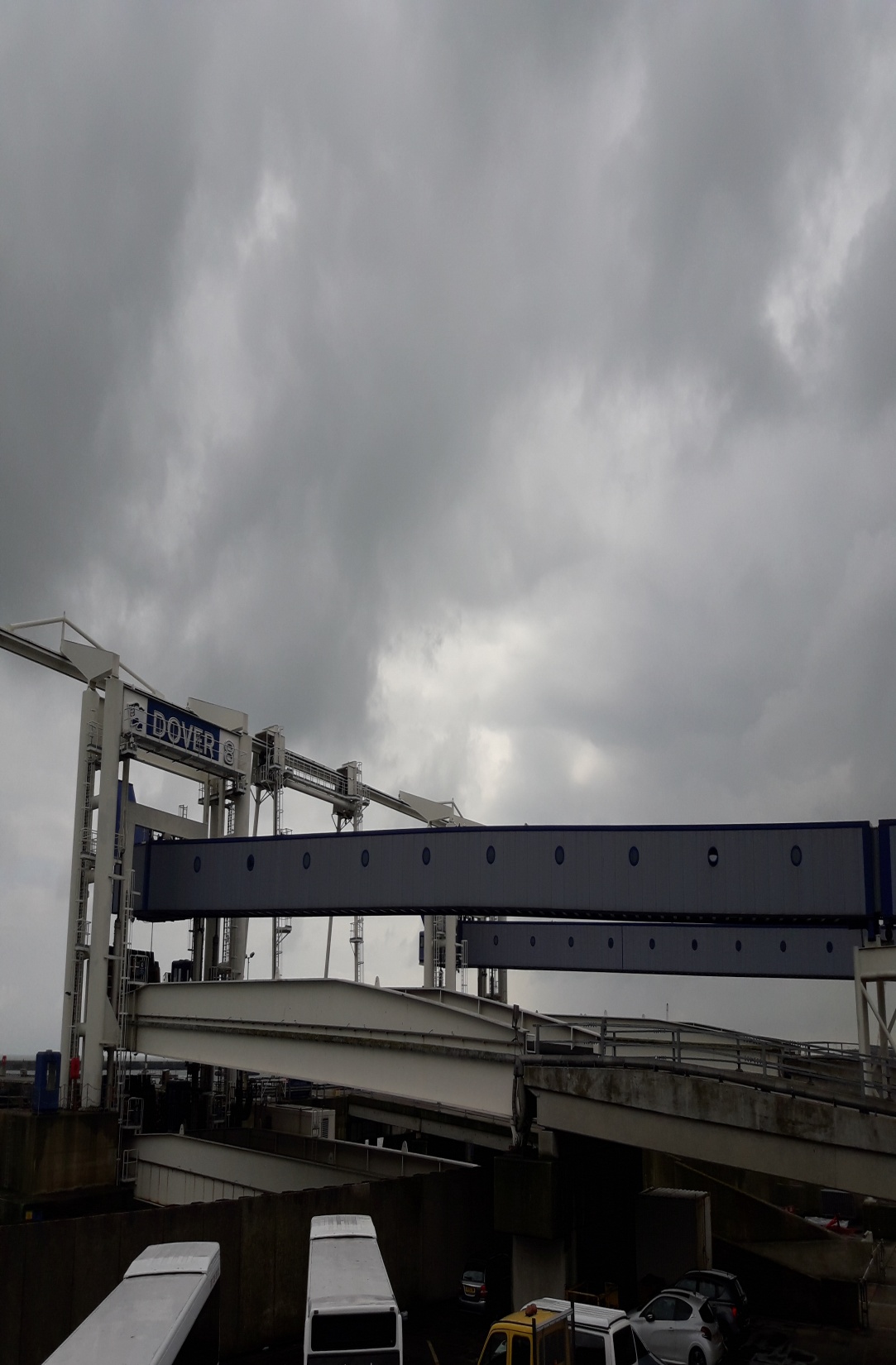 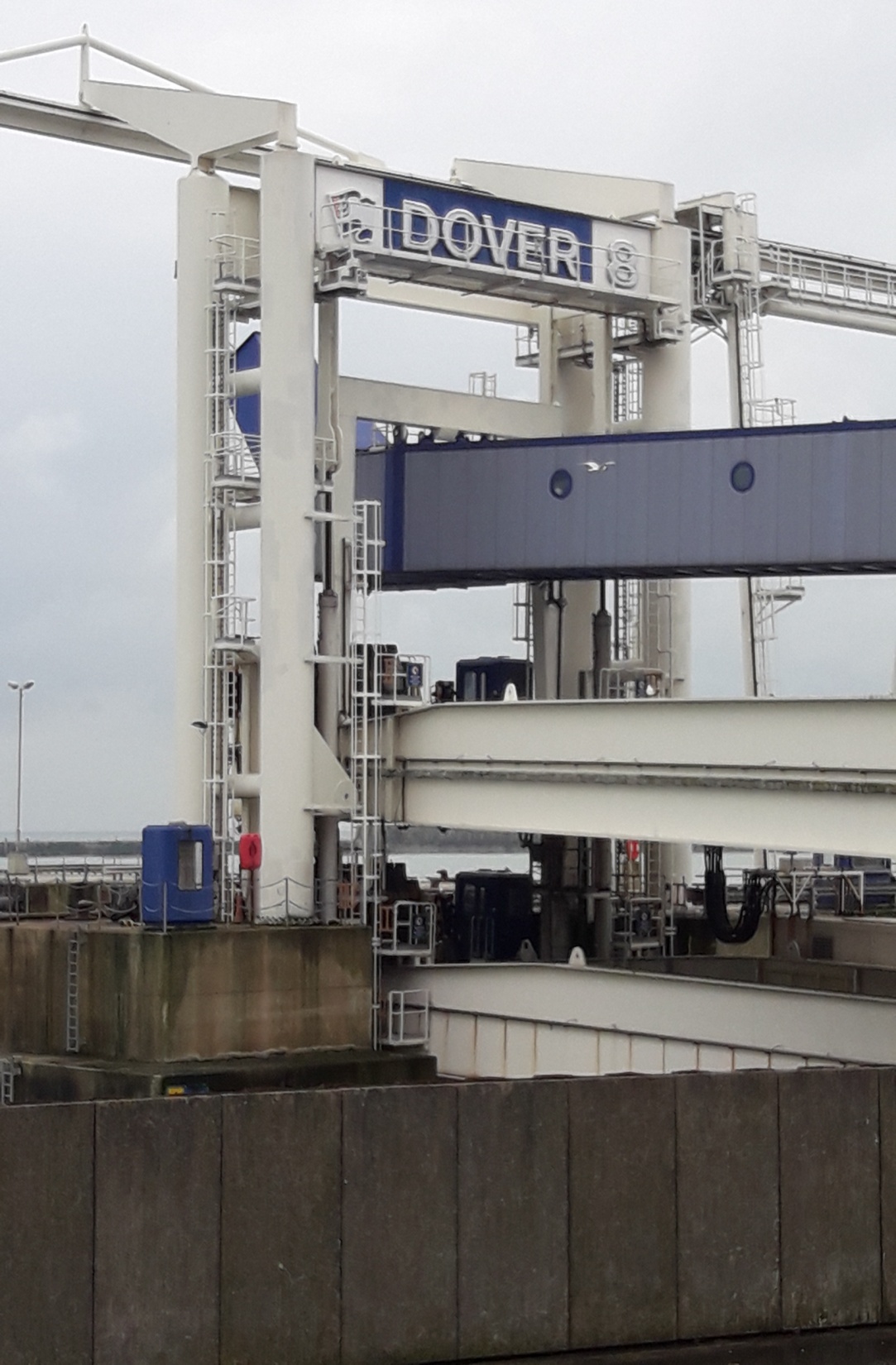 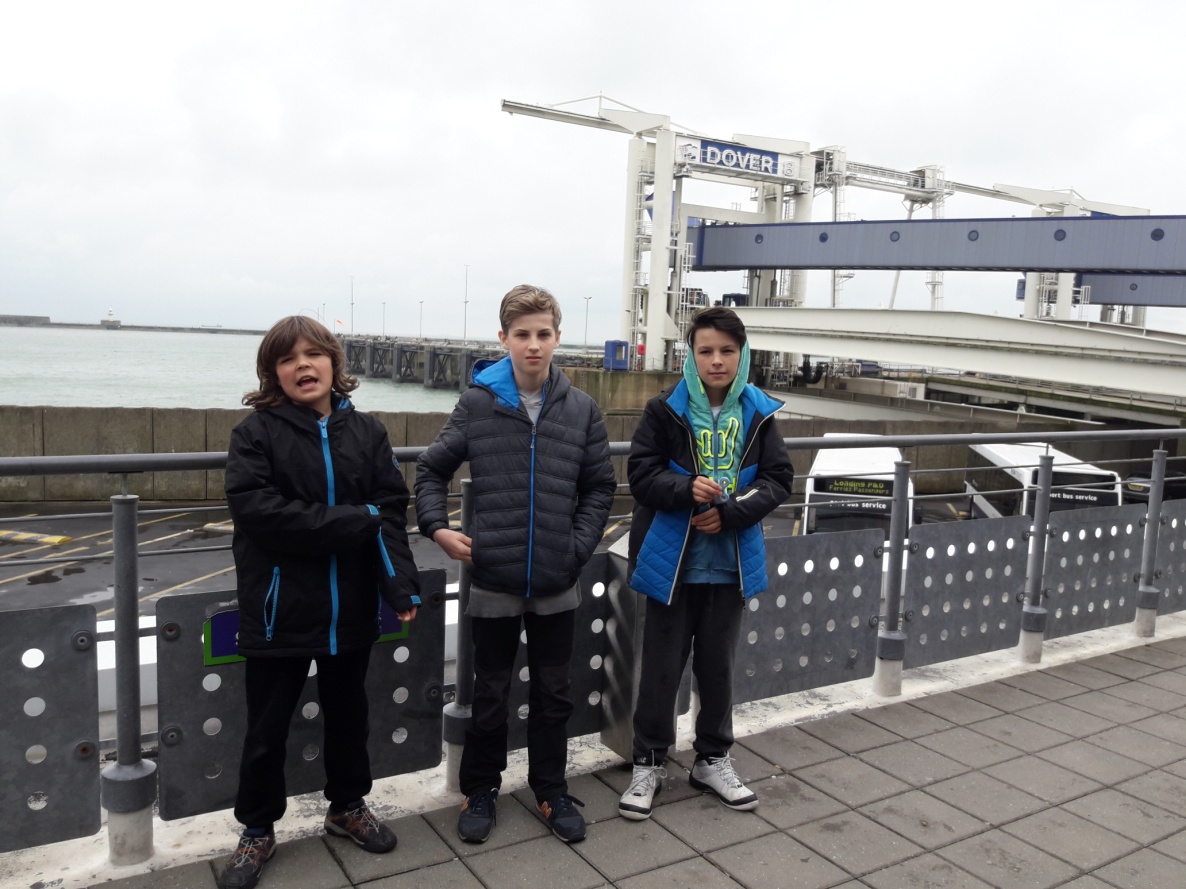 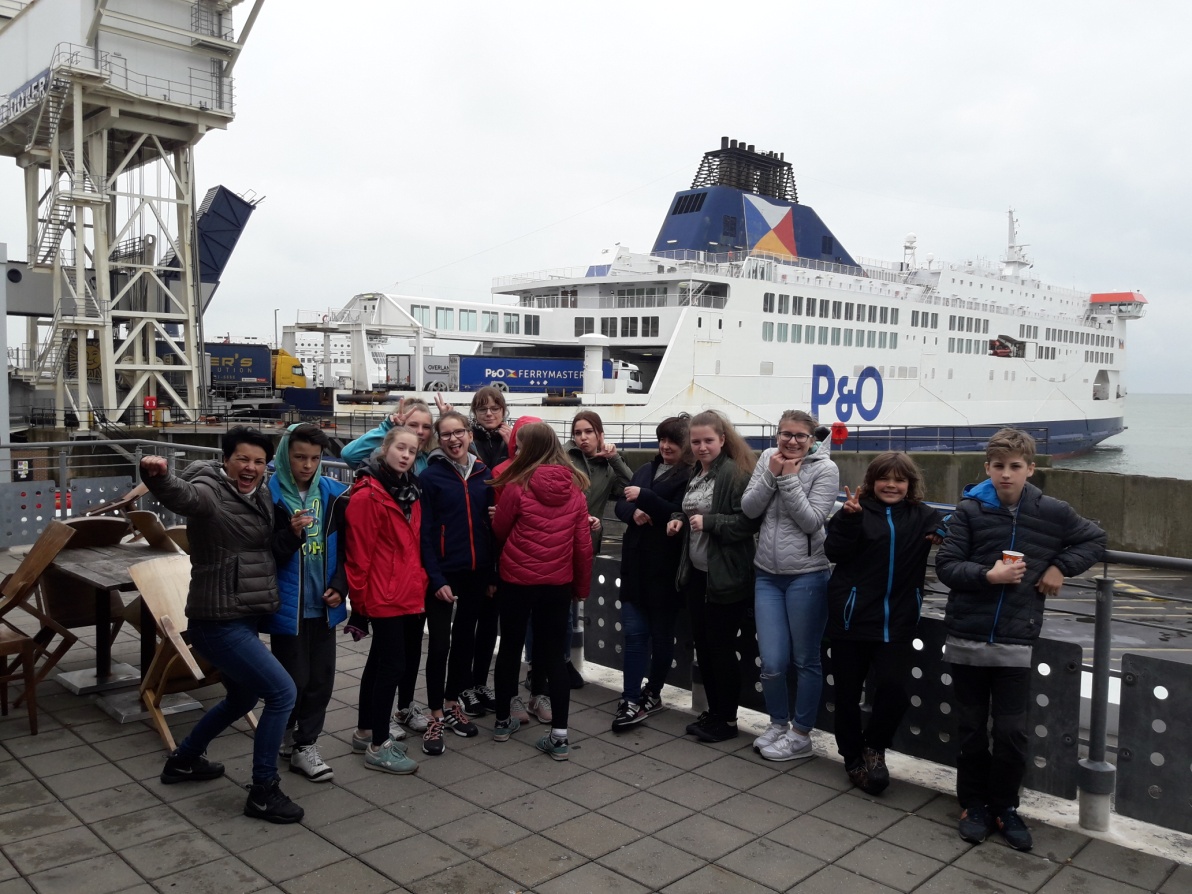 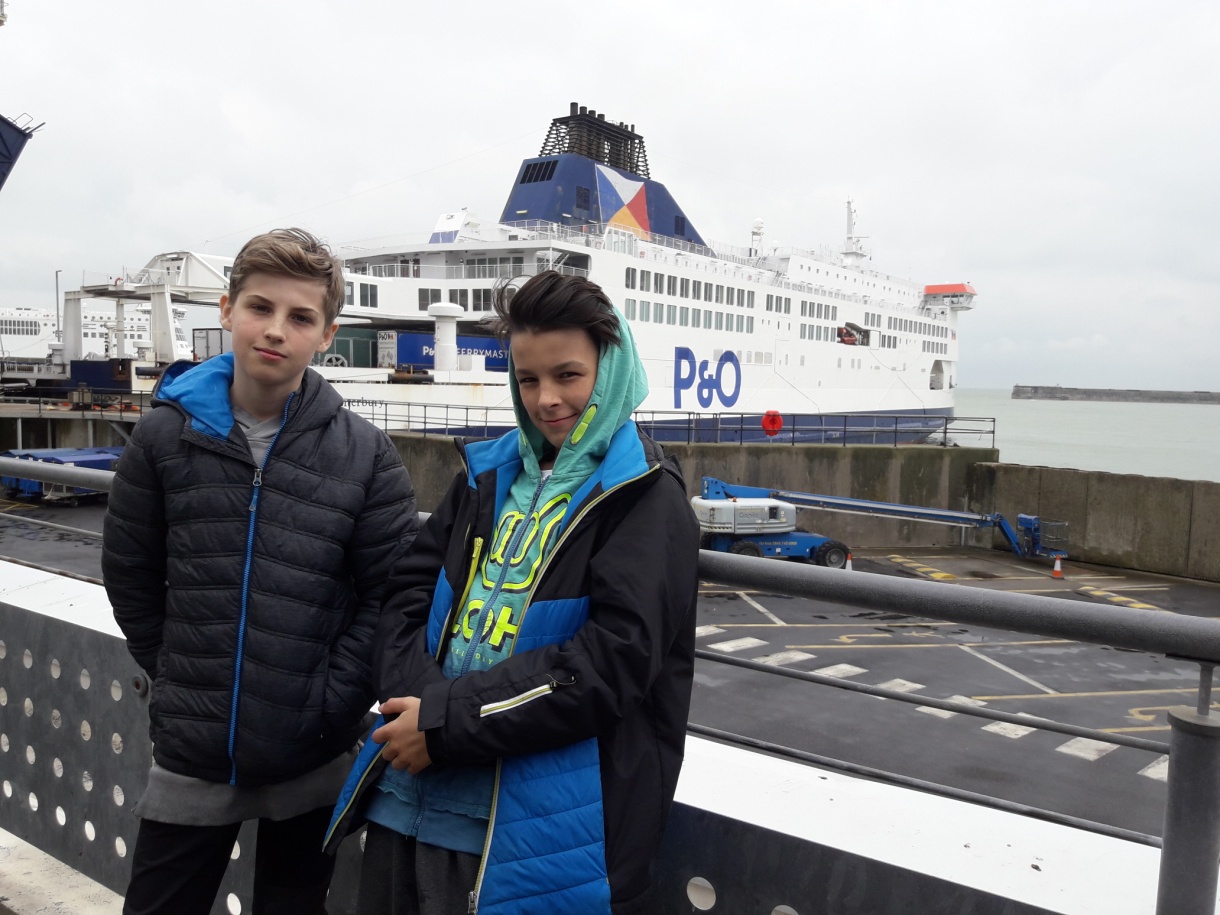 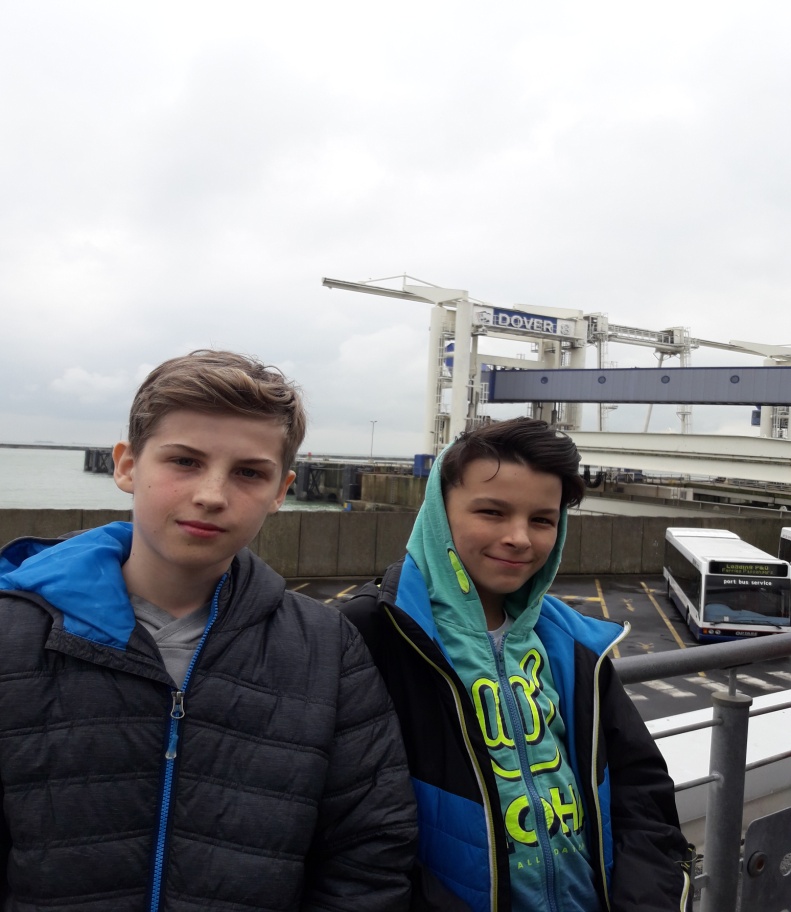 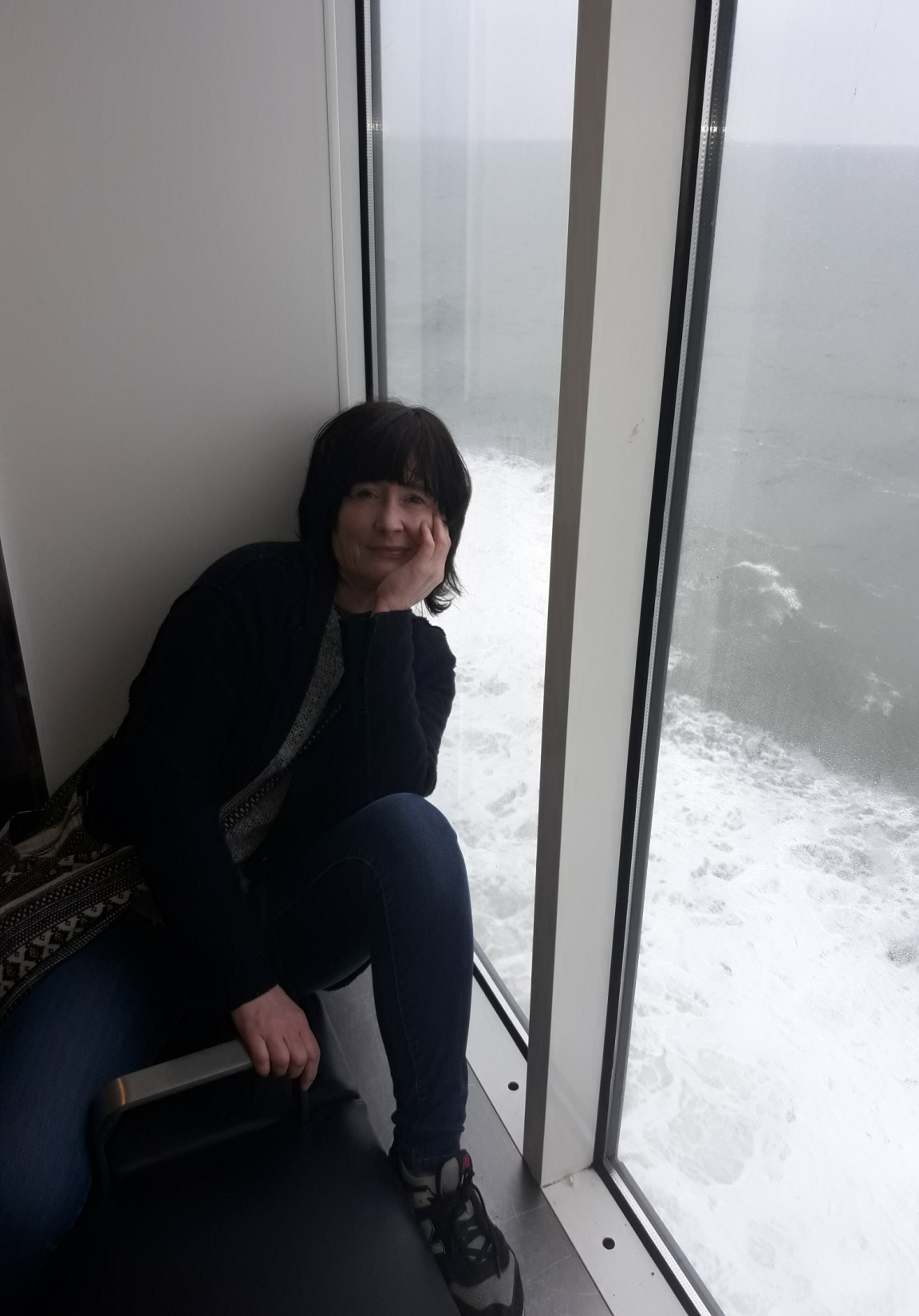 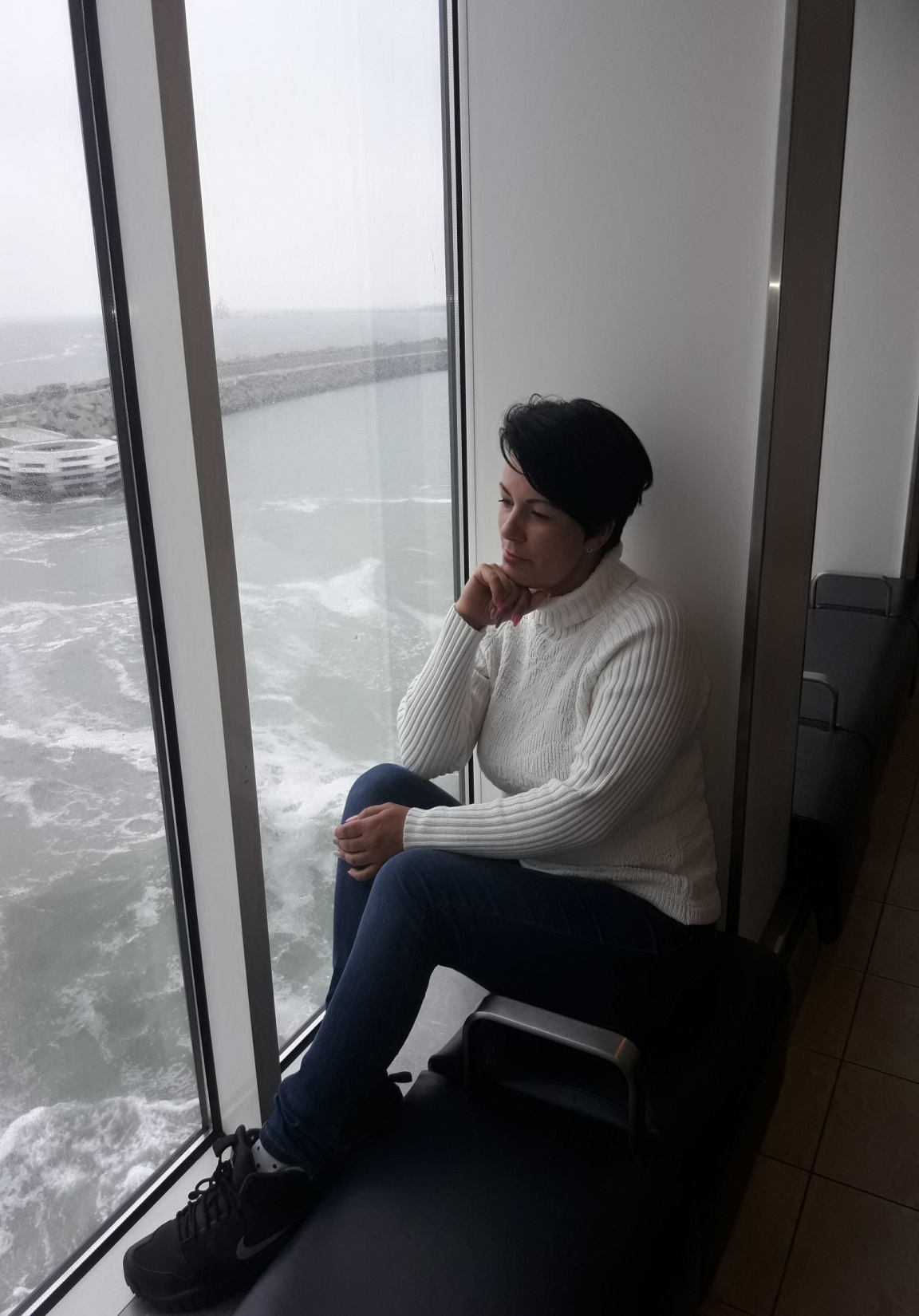 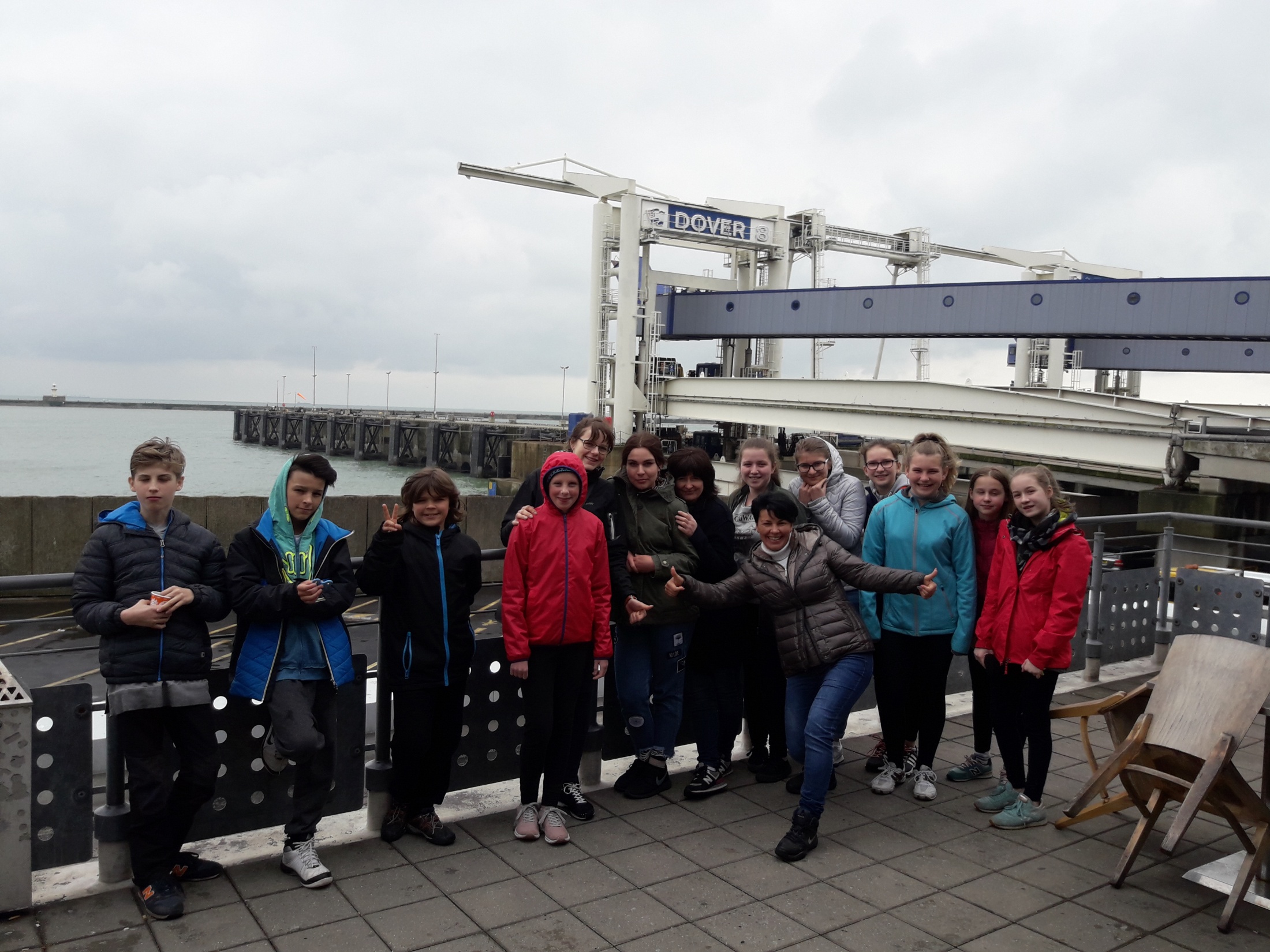